«Система работы с родителями 
в  условиях модернизации дошкольного образования»
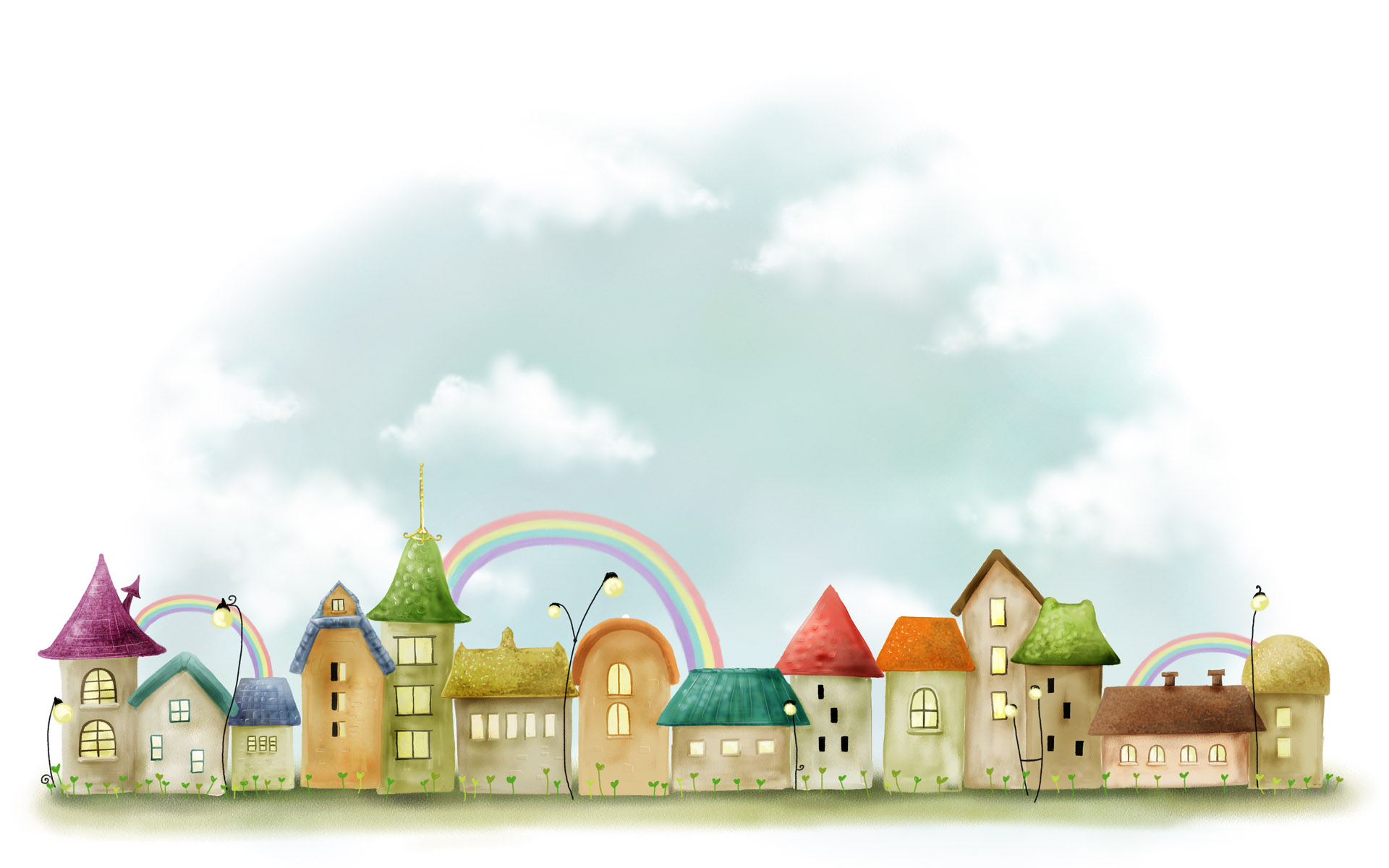 МАДОУ № 30
старший воспитатель Кудрина Ольга Сергеевна
«Система работы с родителями в  условиях модернизации дошкольного образования»
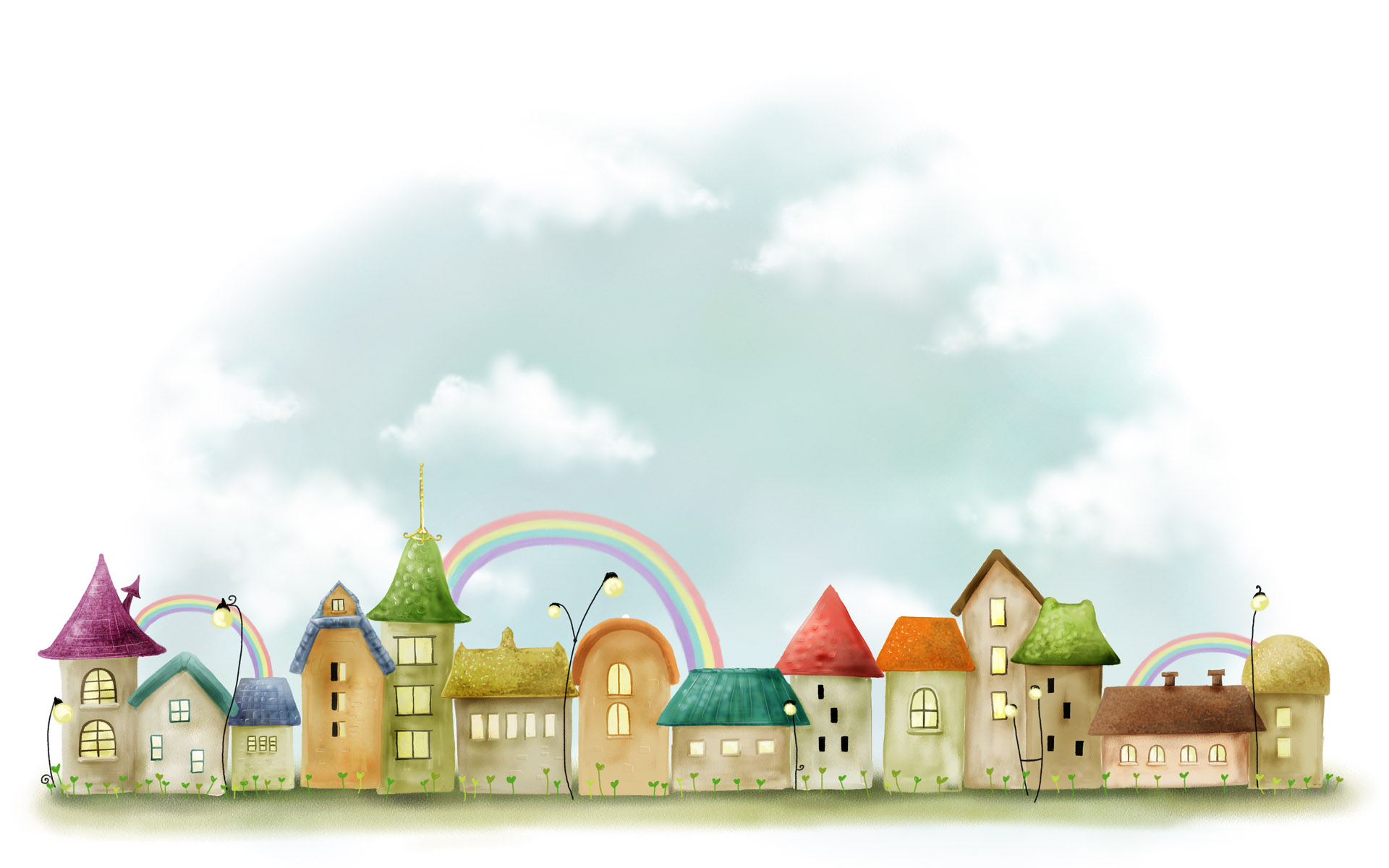 ФГОС ДО ч. I п. 1.6 п. п. 9

Задачи, стоящие сегодня перед системой образования, повышают ответственность родителей за результативность учебно-воспитательного процесса в каждом ДОУ, так как именно родительская общественность непосредственно заинтересована в повышении качества образования и развития своих детей.
«Система работы с родителями в  условиях модернизации дошкольного образования»
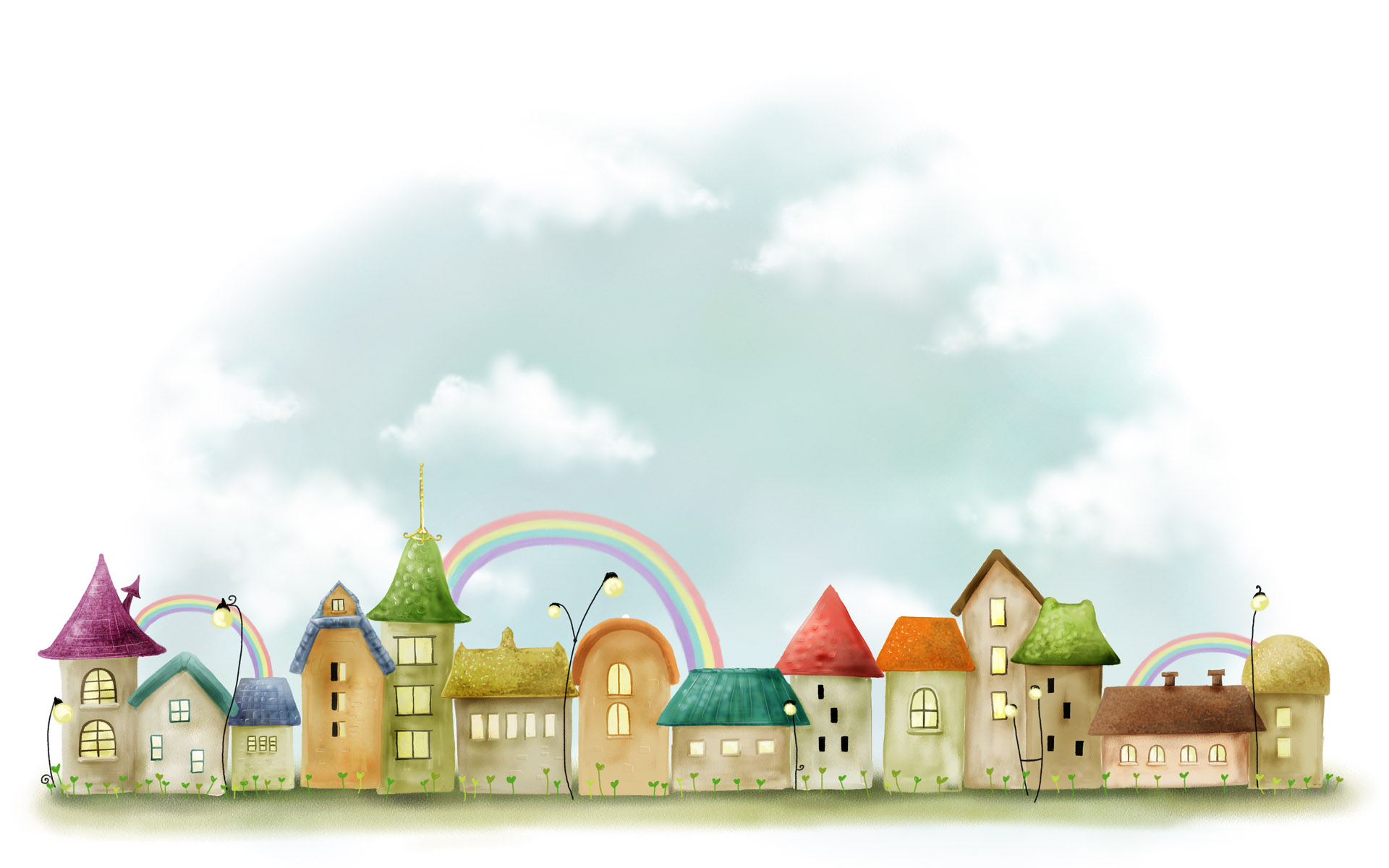 ФГОС ДО ч. III п. 3.1 п. п. 5, 6

Характерной тенденцией современного периода в развитии отечественного образования является стремление образовательных учреждений к открытости, которая предполагает и участие общества в жизни ДОУ.
«Система работы с родителями в  условиях модернизации дошкольного образования»
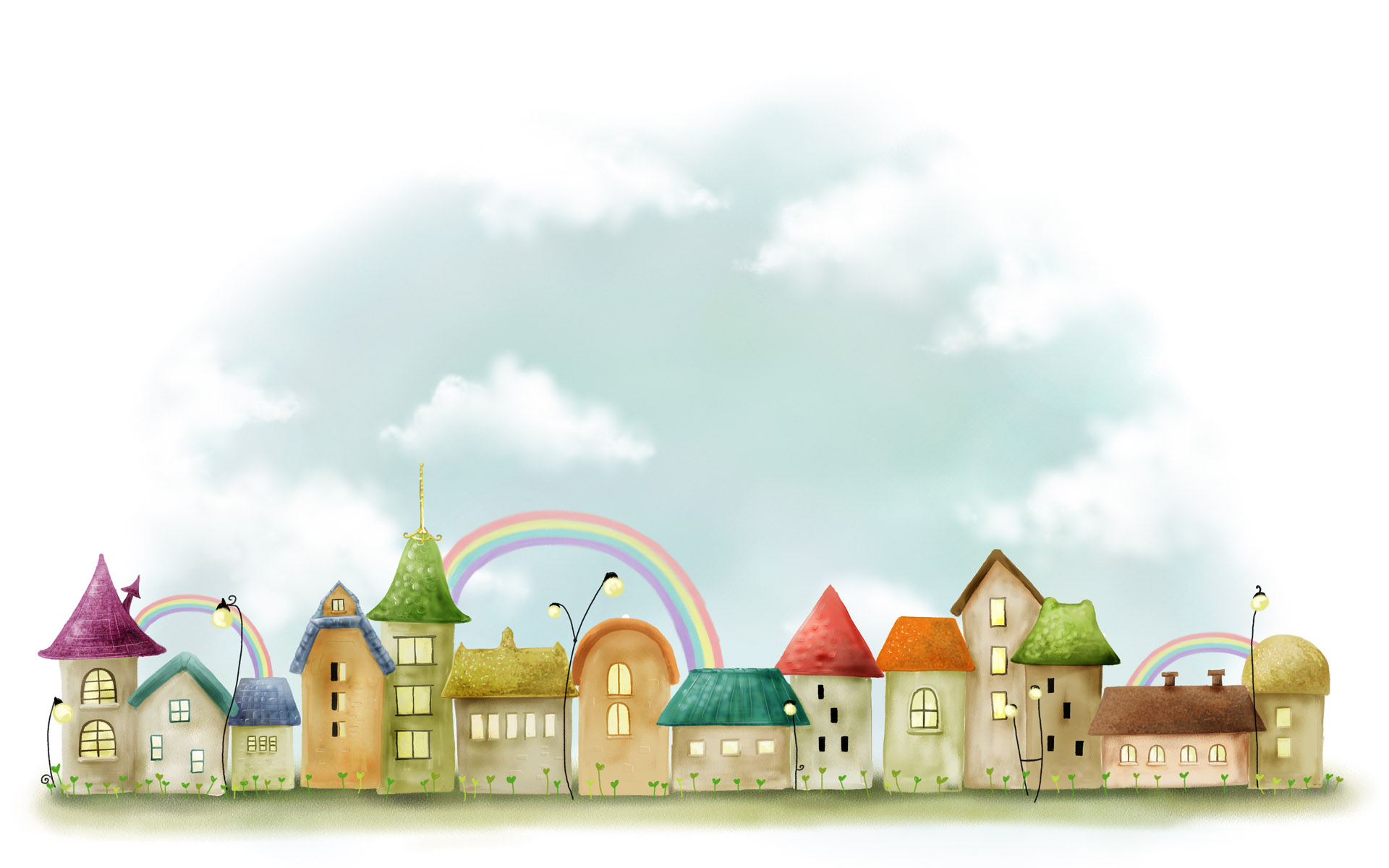 дети
родители
Личностно-развивающий и гуманистический принцип взаимодействия
Педагогические работники
«Система работы с родителями в  условиях модернизации дошкольного образования»
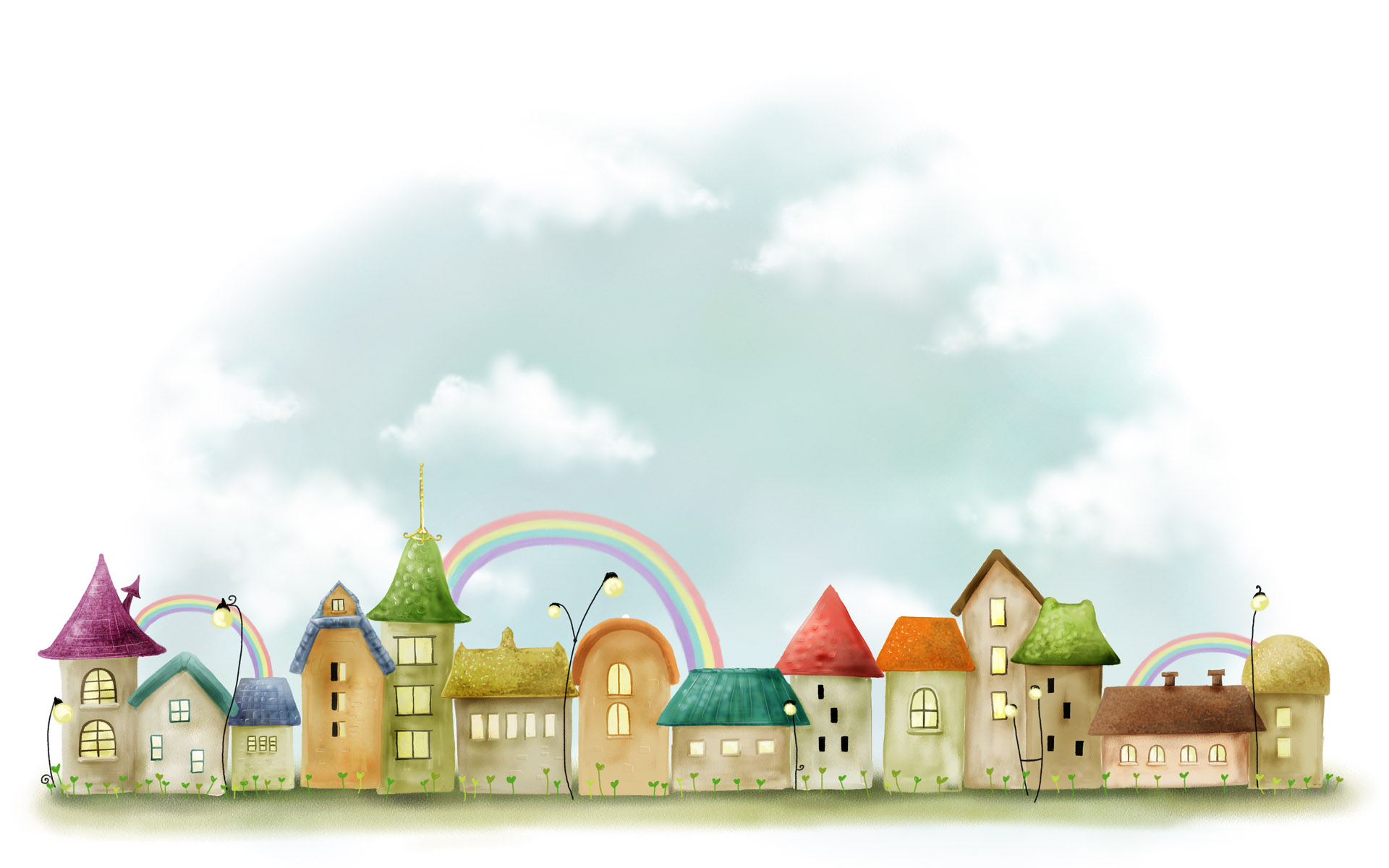 Принципы дошкольного образования
ФГОС ДО п.1.4
Сотрудничество организации с семьёй
Приобщение детей к социокультурным нормам, ТРАДИЦИЯМ СЕМЬИ, ОБЩЕСТВА, ГОСУАРСТВА
«Система работы с родителями в  условиях модернизации дошкольного образования»
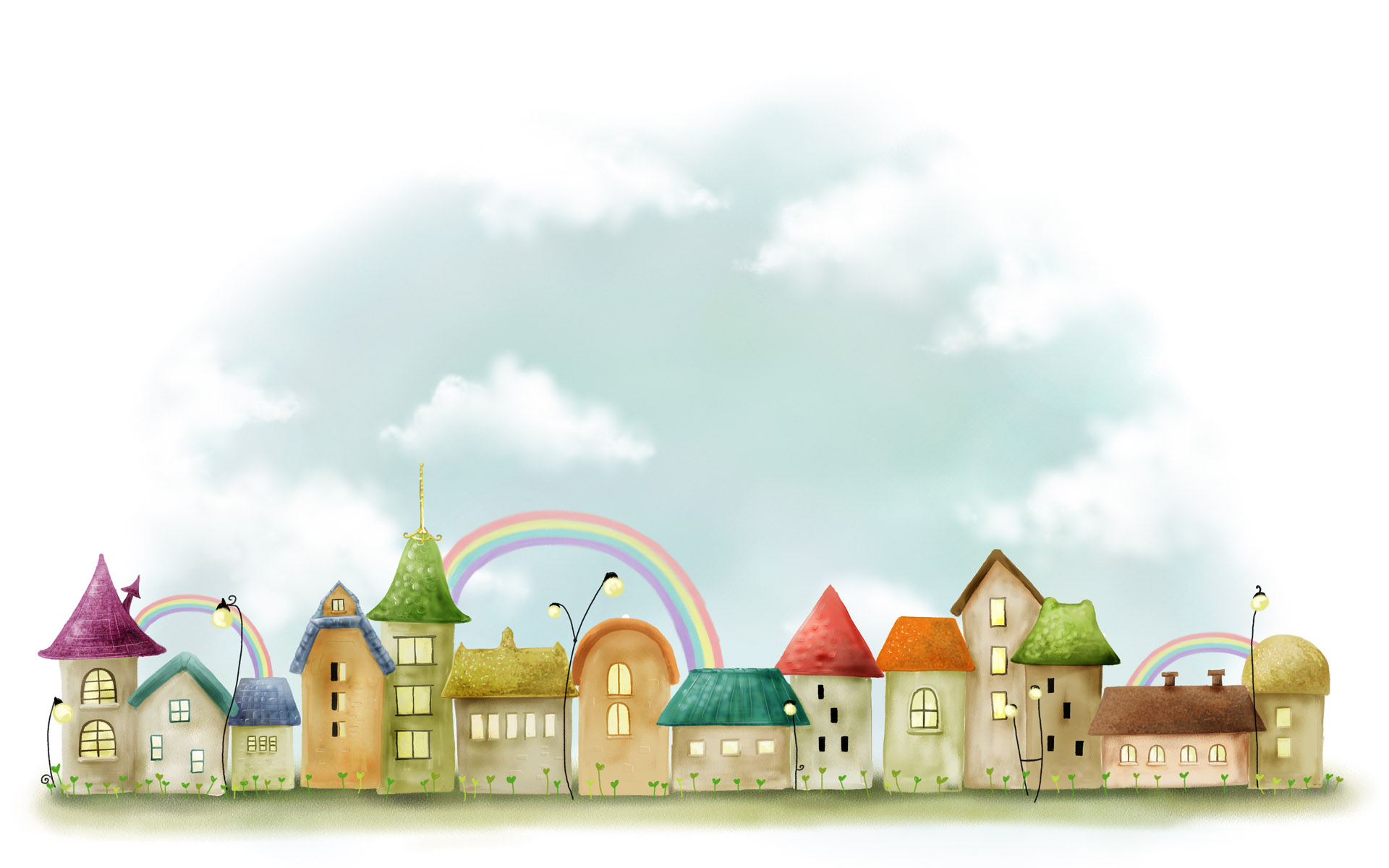 Требования к результатам освоения ООП ДО
Настоящие требования являются ориентирами для
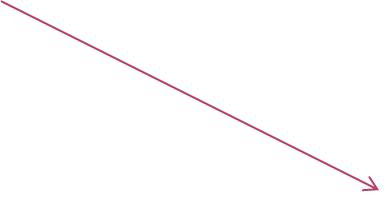 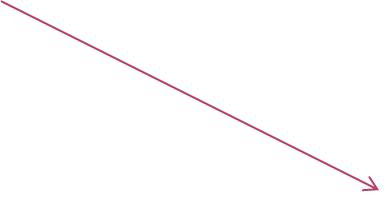 Взаимодействия с семьями
Информирования родителей (законных представителей)
«Система работы с родителями в  условиях модернизации дошкольного образования»
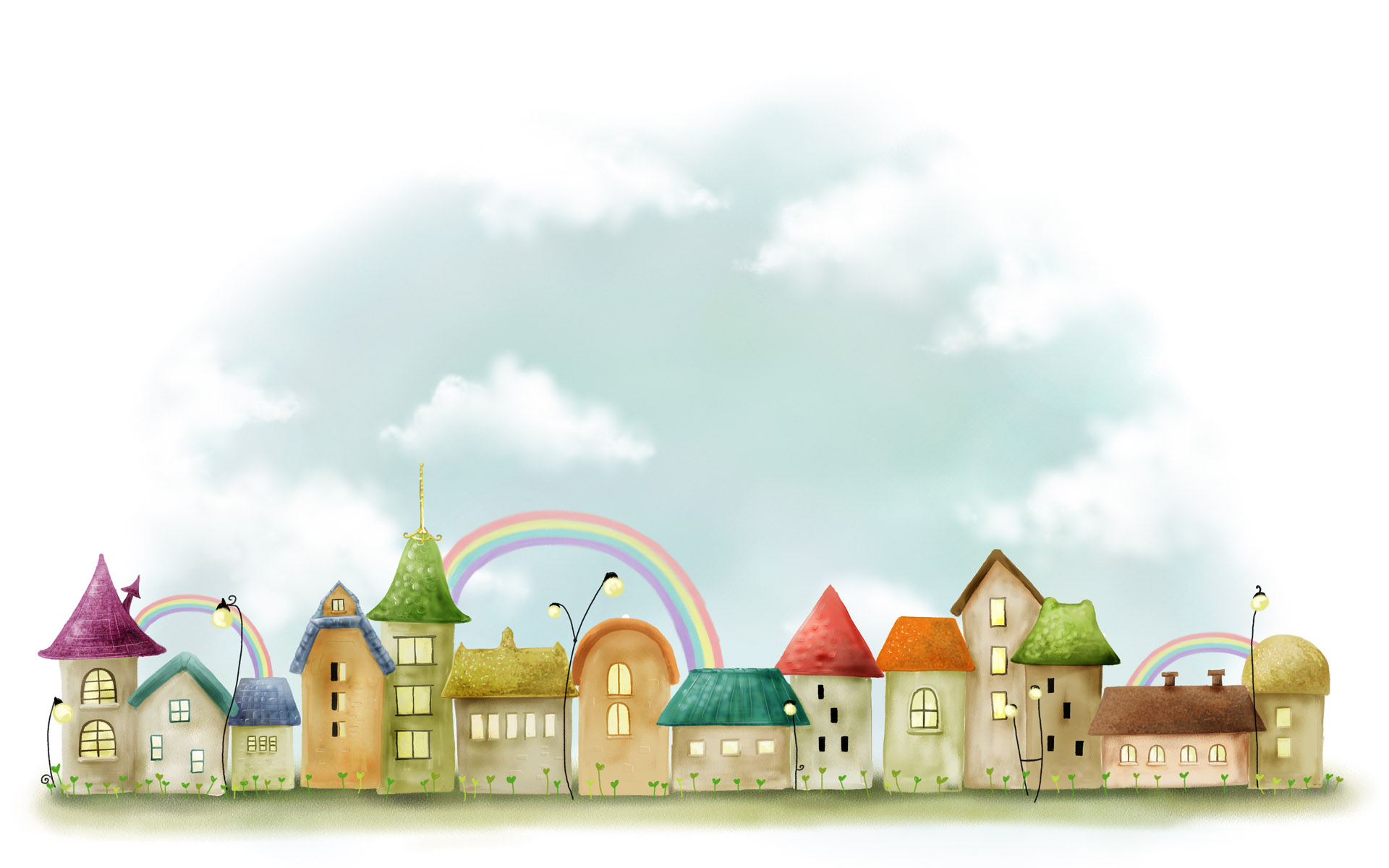 Формы взаимодействия ДОУ и семьипознавательные формы
День открытых дверей
практикум
Круглый стол
Дни добрых дел
Вечера вопросов и ответов
Педагогическая беседа
«Система работы с родителями в  условиях модернизации дошкольного образования»
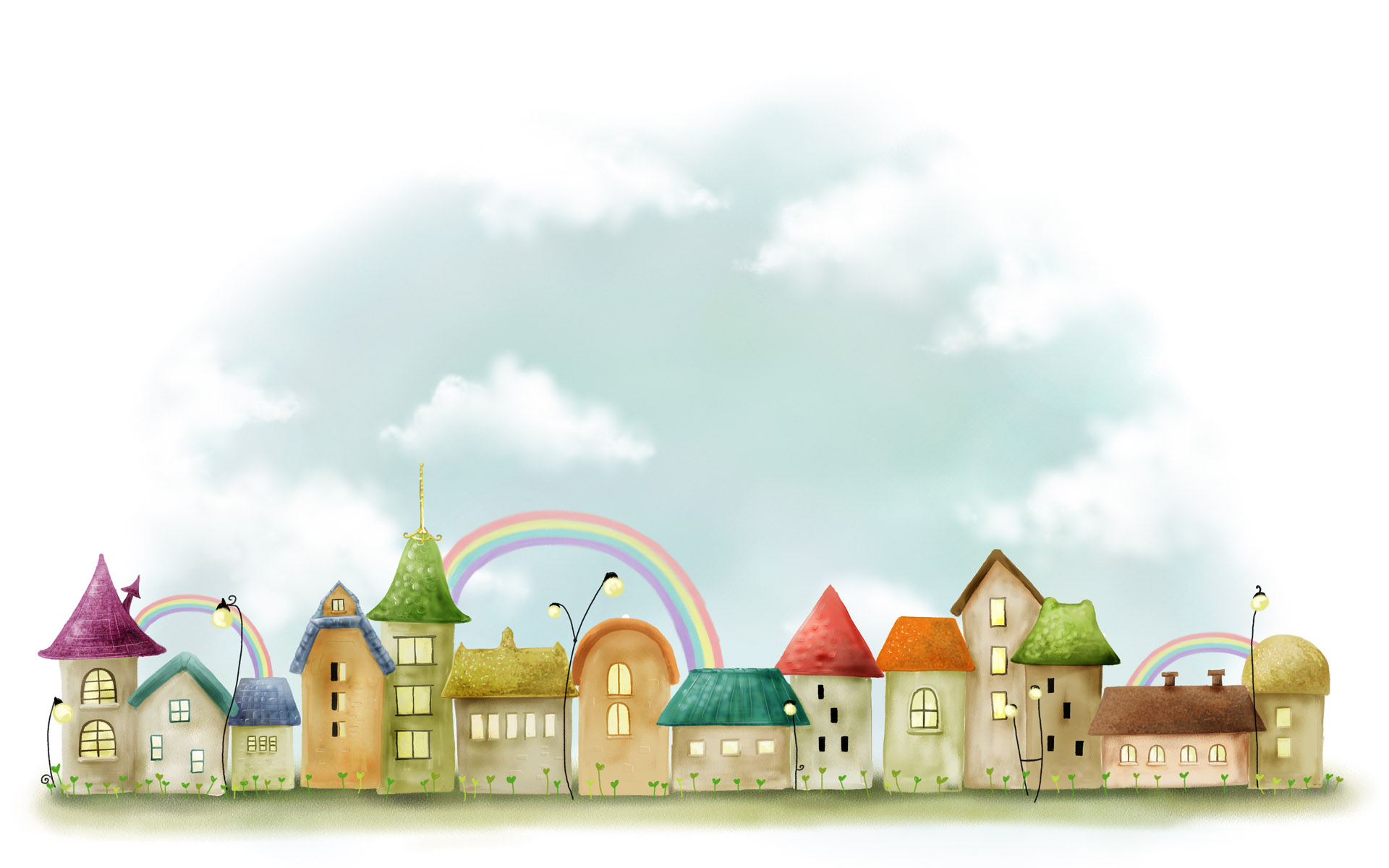 Формы взаимодействия ДОУ и семьидосуговые формы
Праздники
утренники
Выставки работ родителей и детей, семейные вернисажи
Совместные походы и экскурсии
«Система работы с родителями в  условиях модернизации дошкольного образования»
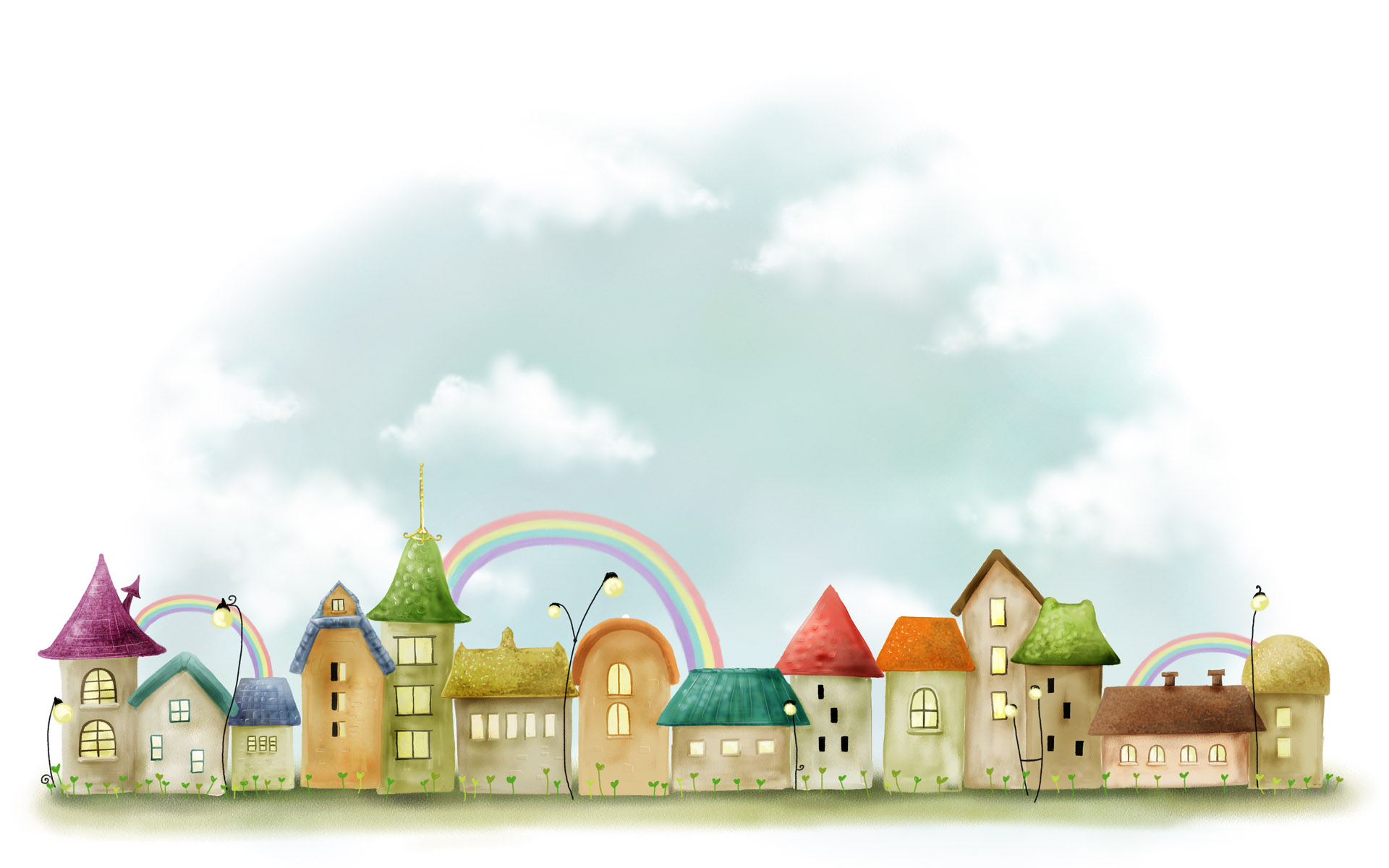 Сотрудничество с семьей в рамках художественно-эстетического развития
Информационный блок
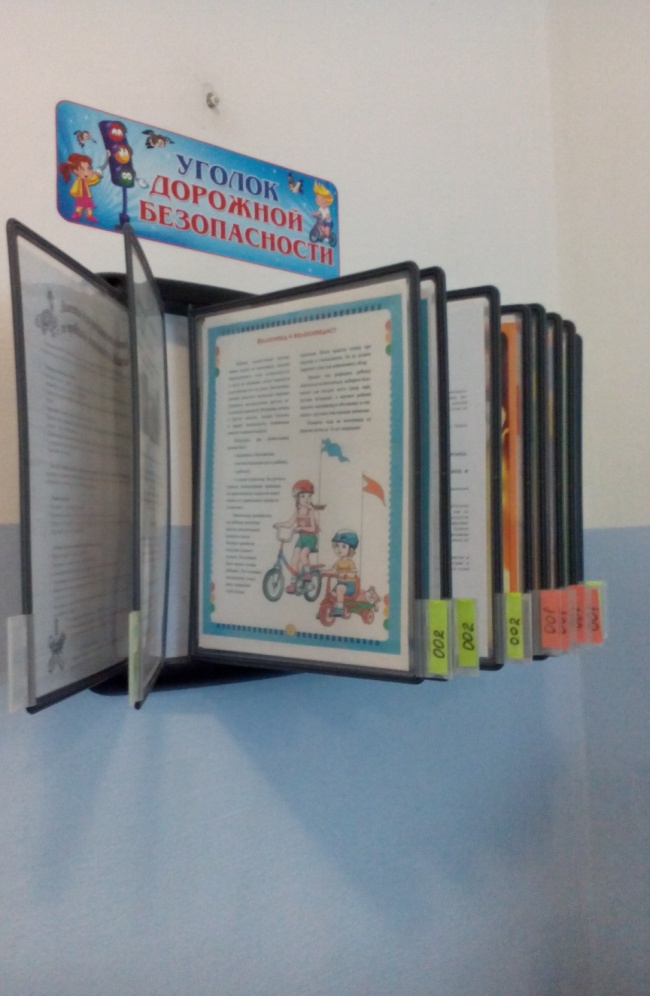 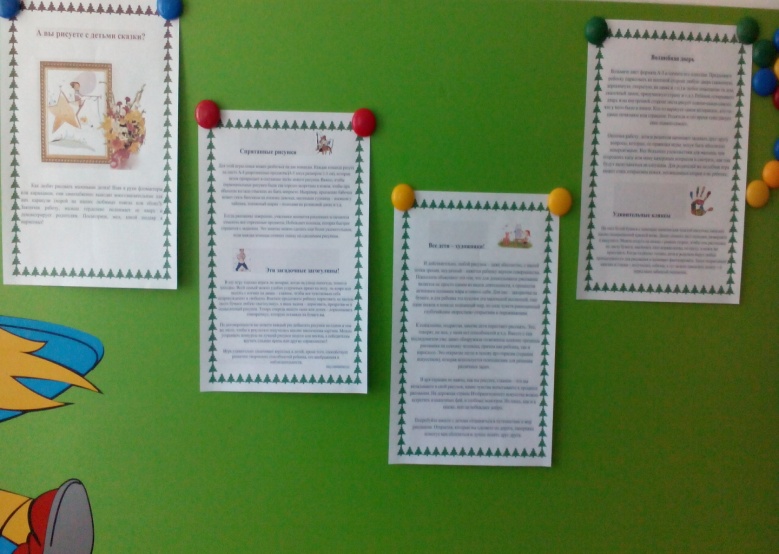 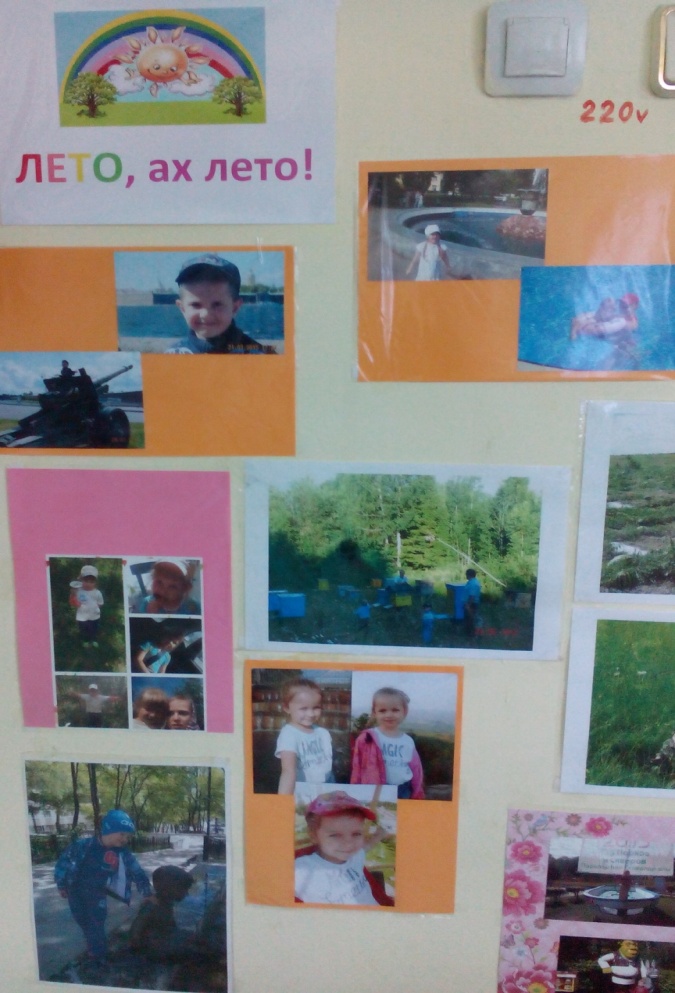 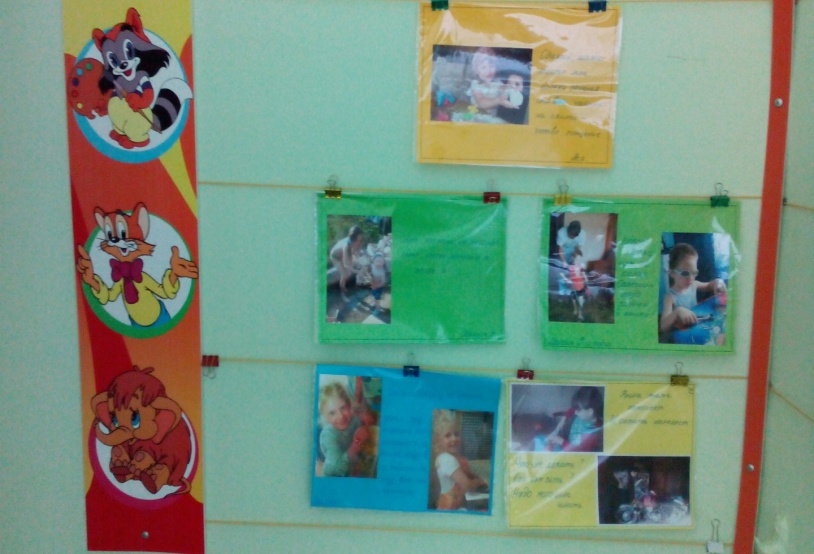 «Система работы с родителями в  условиях модернизации дошкольного образования»
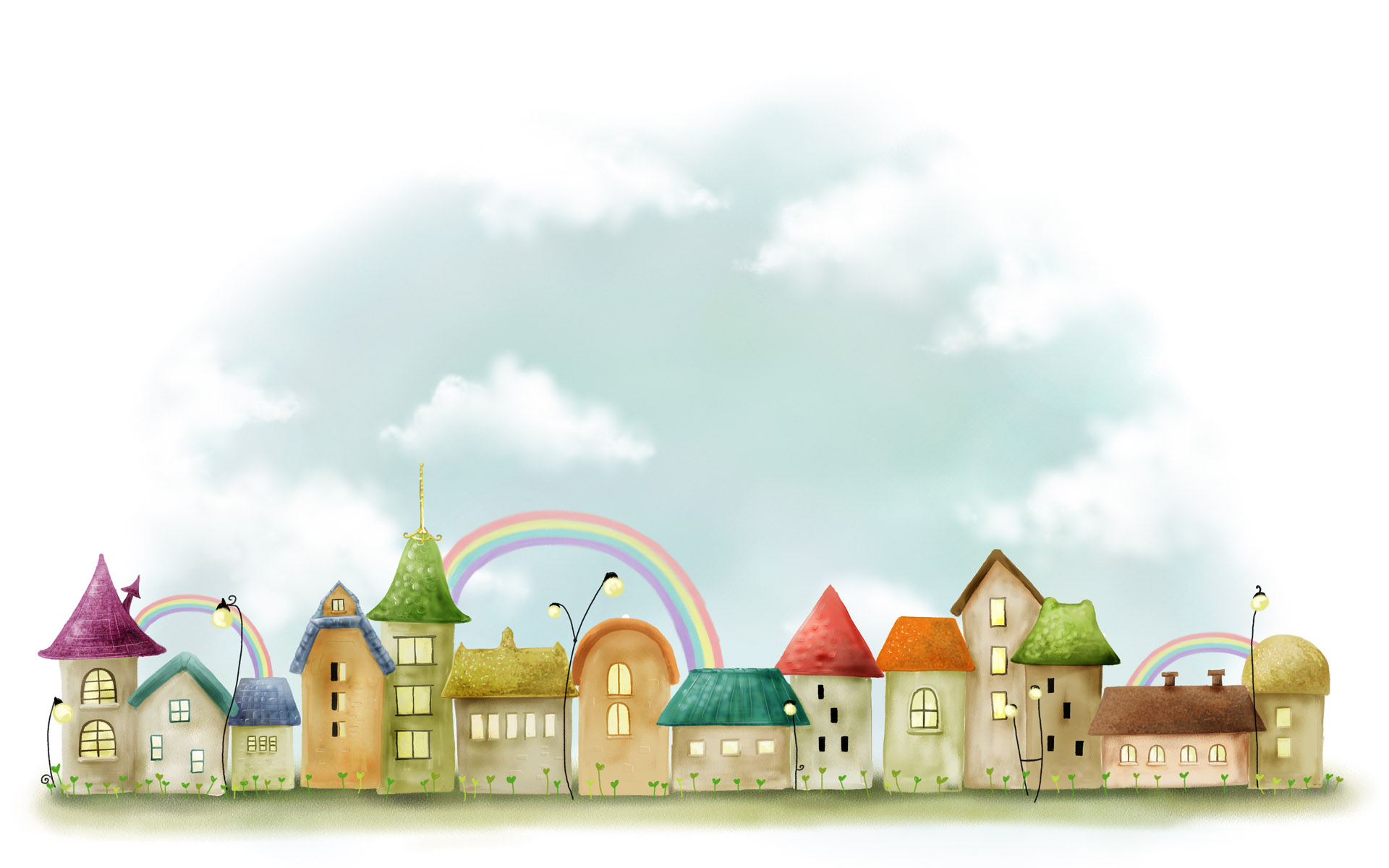 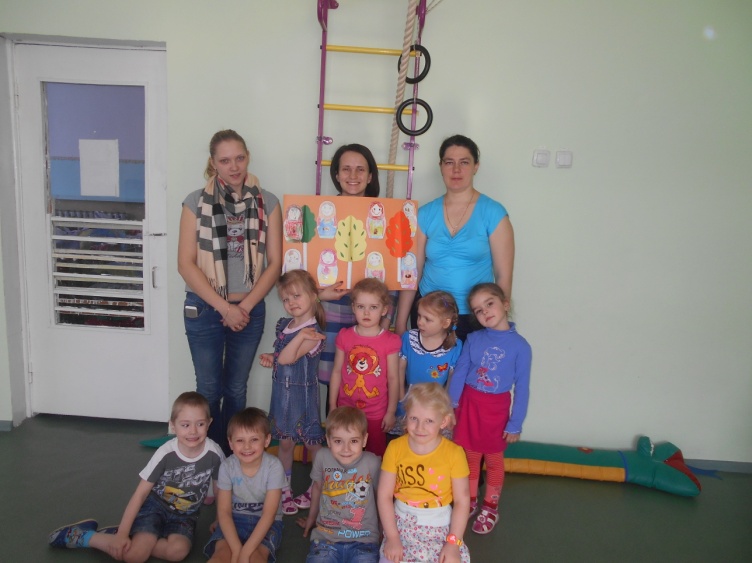 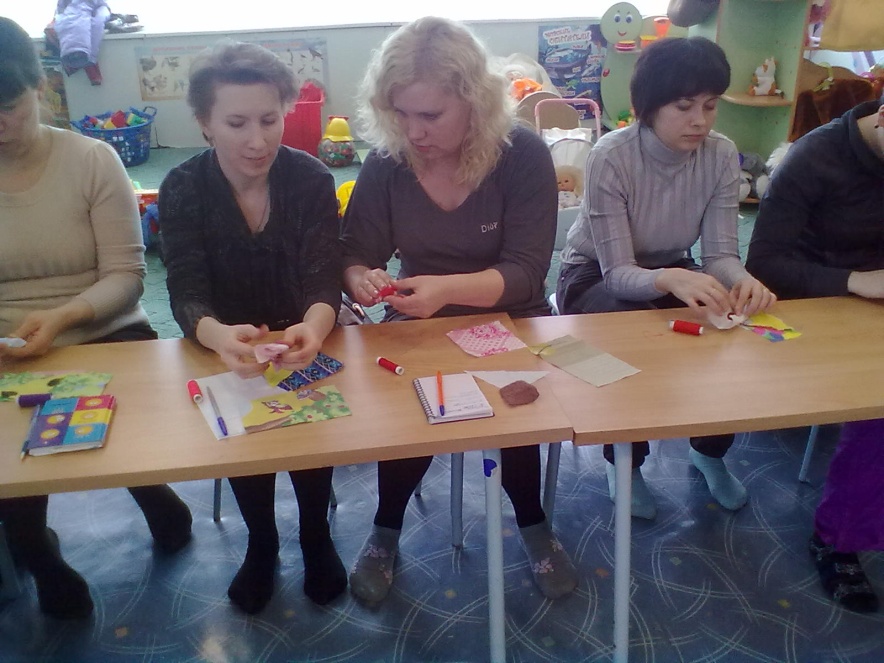 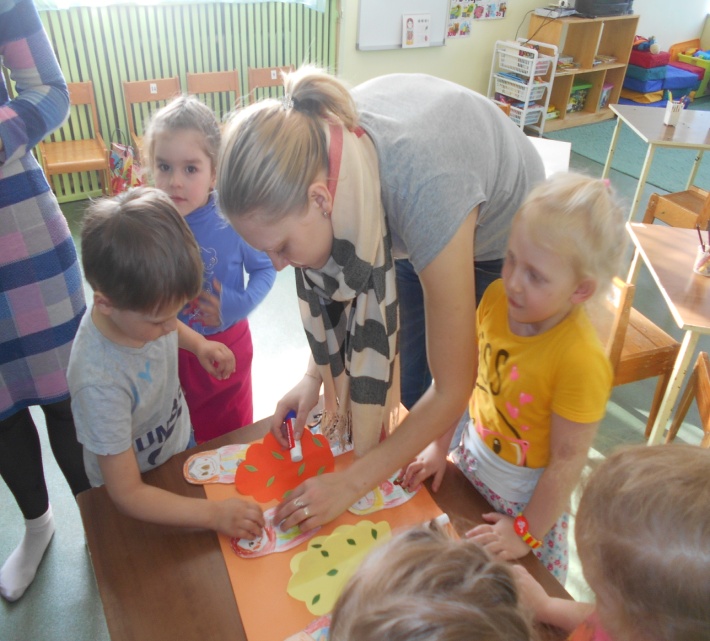 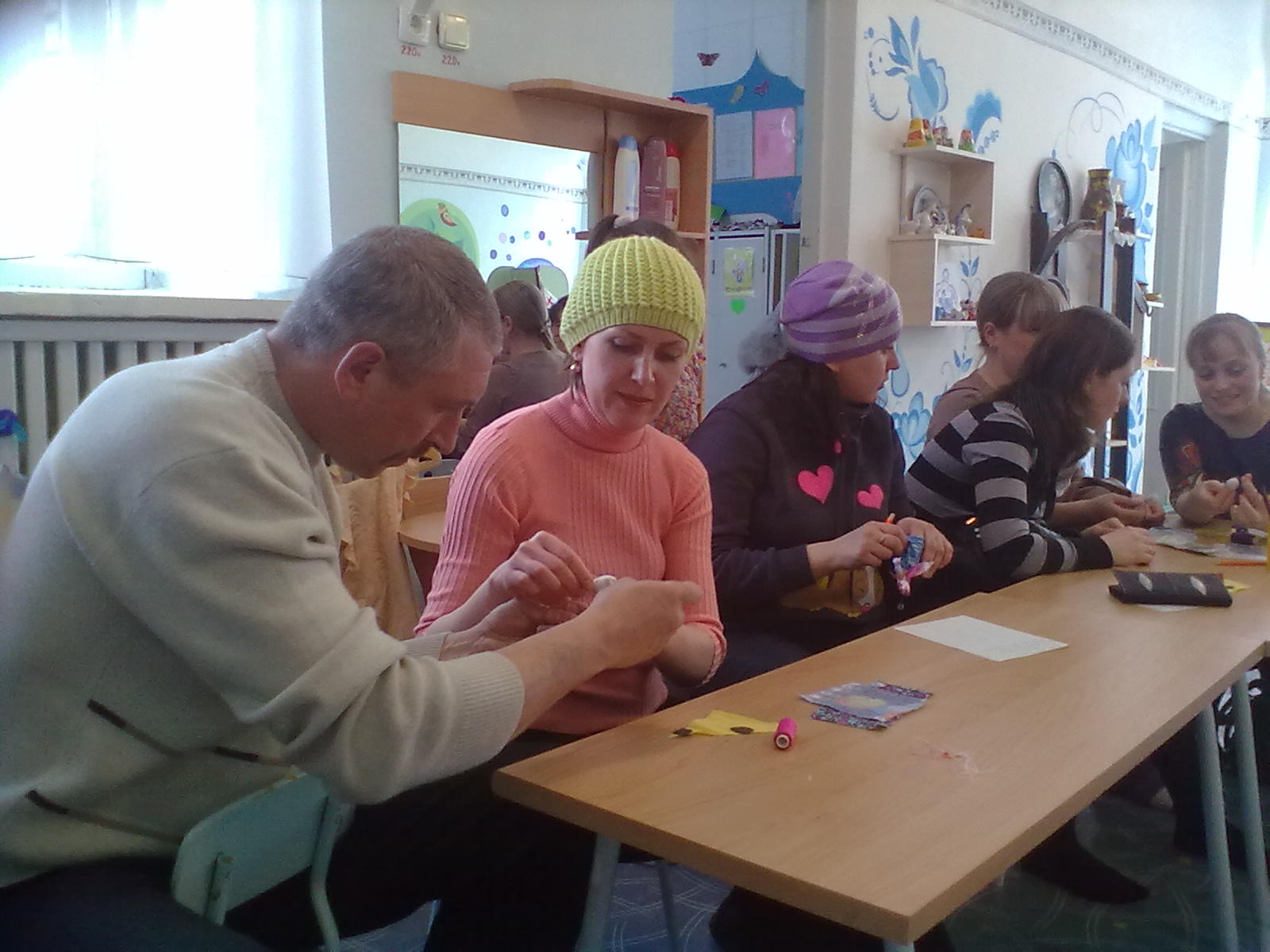 «Система работы с родителями в  условиях модернизации дошкольного образования»
Сотрудничество с семьей в рамках художественно-эстетического развития
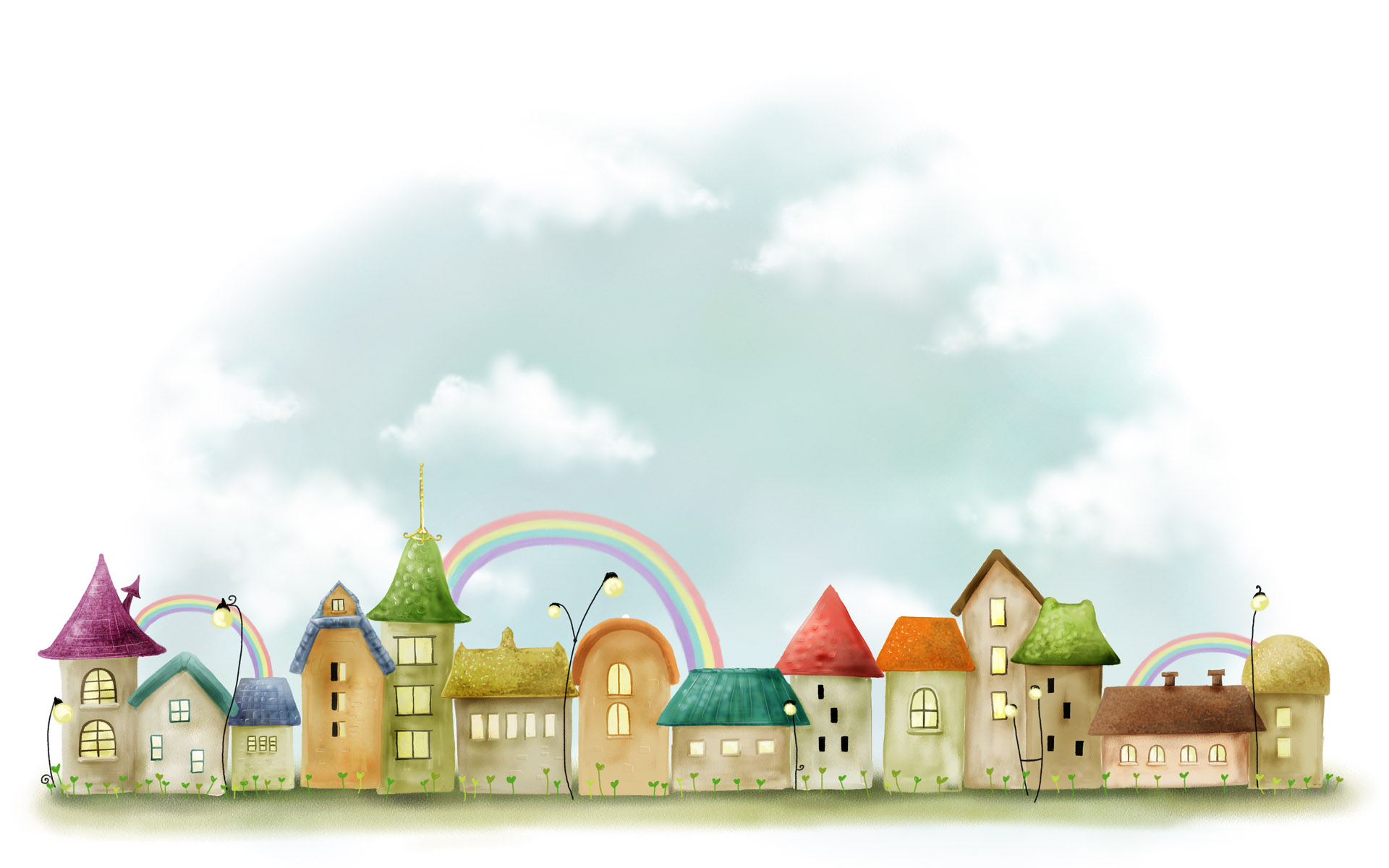 Практический  блок
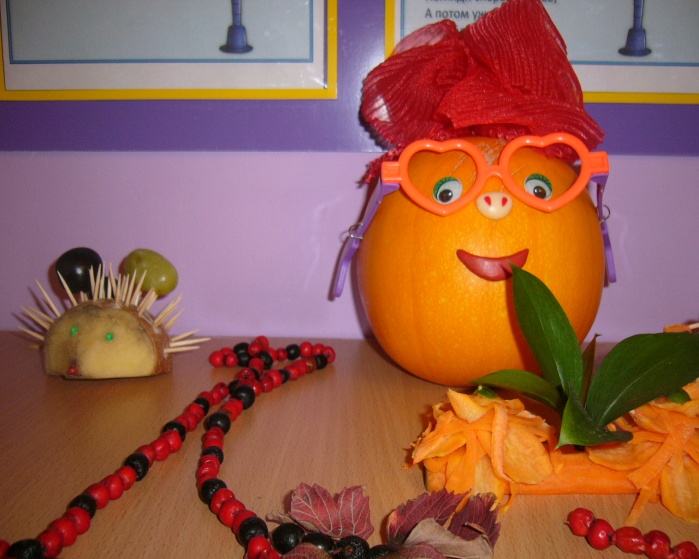 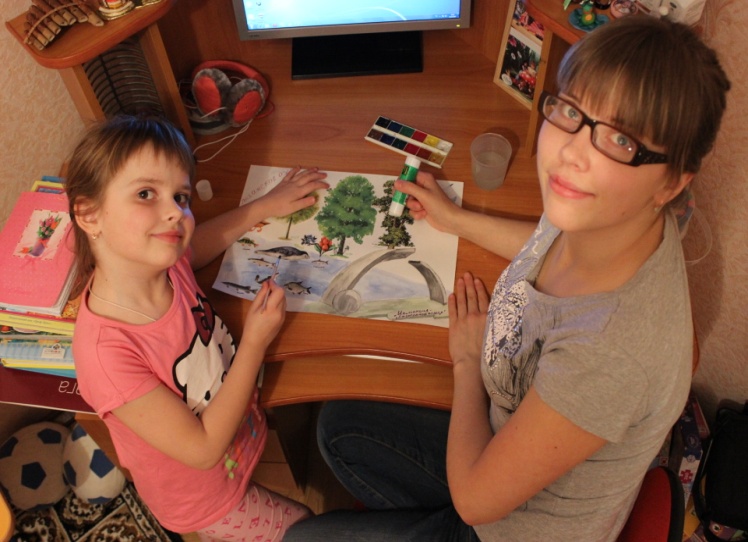 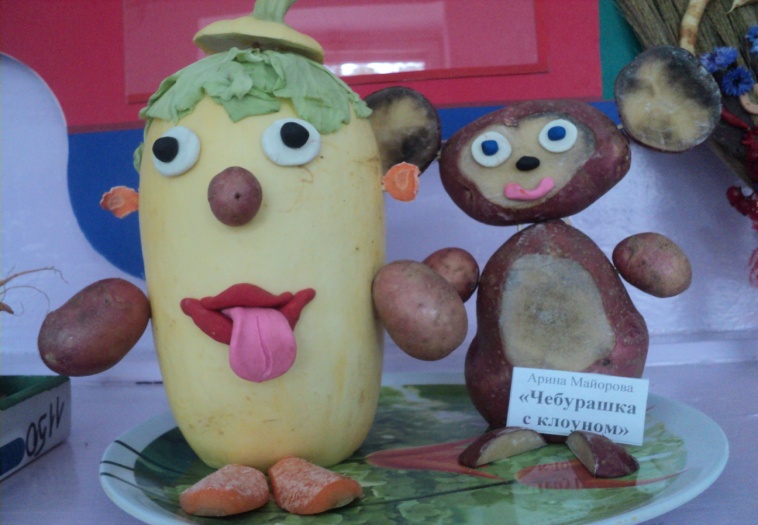 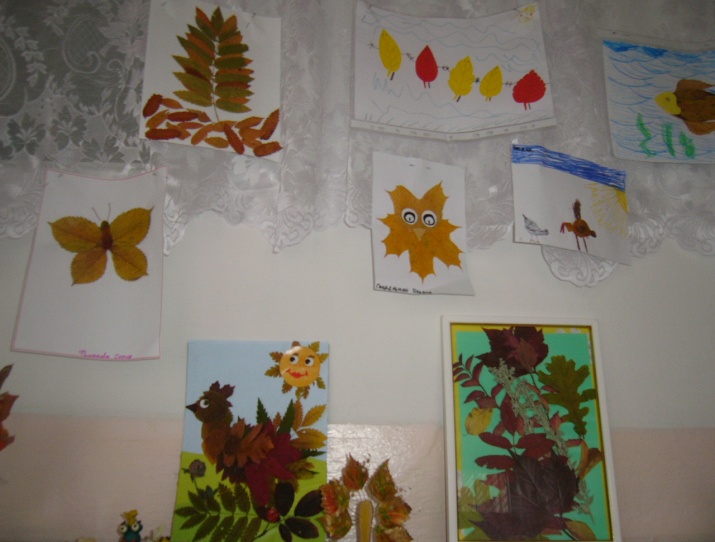 «Система работы с родителями в  условиях модернизации дошкольного образования»
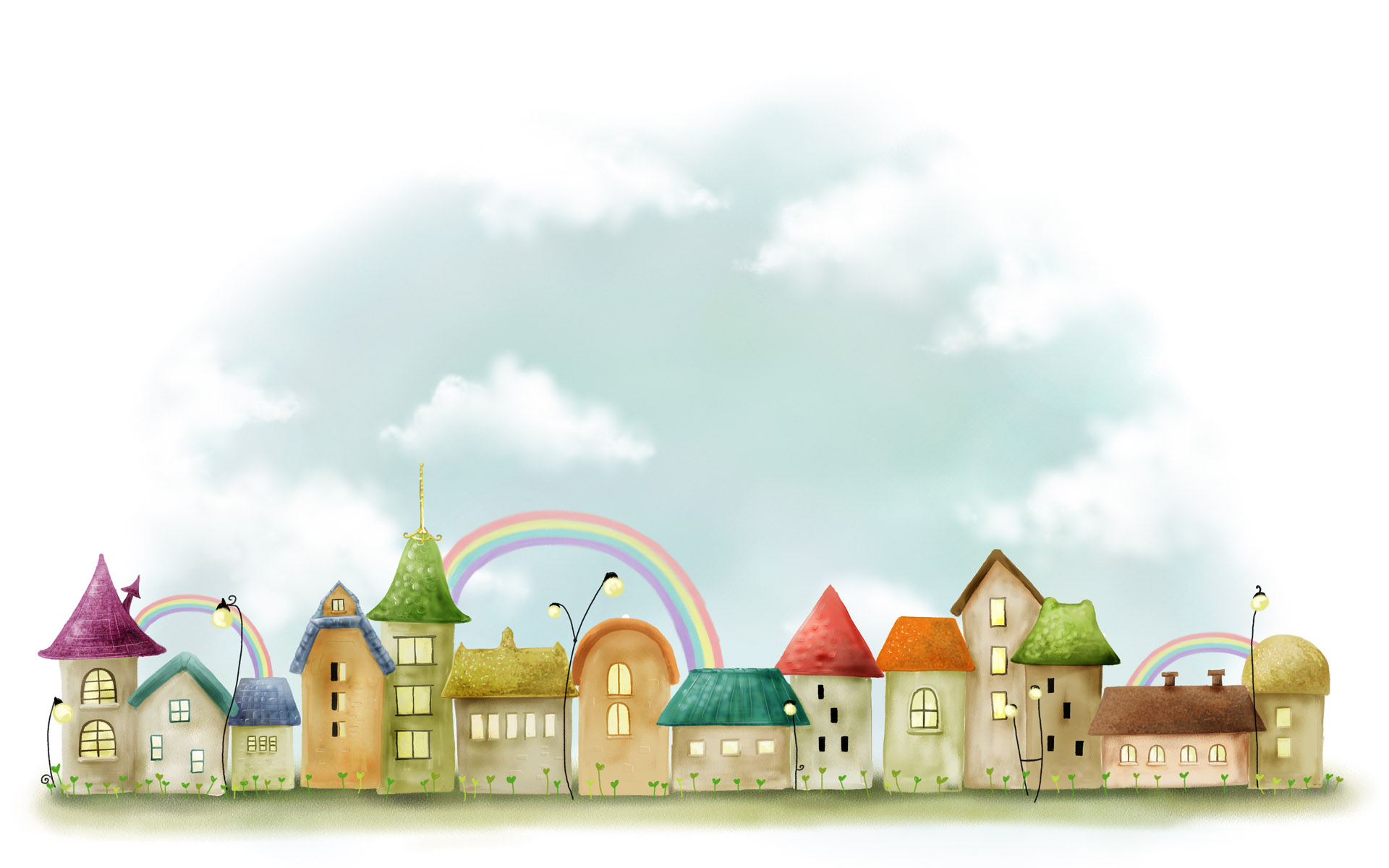 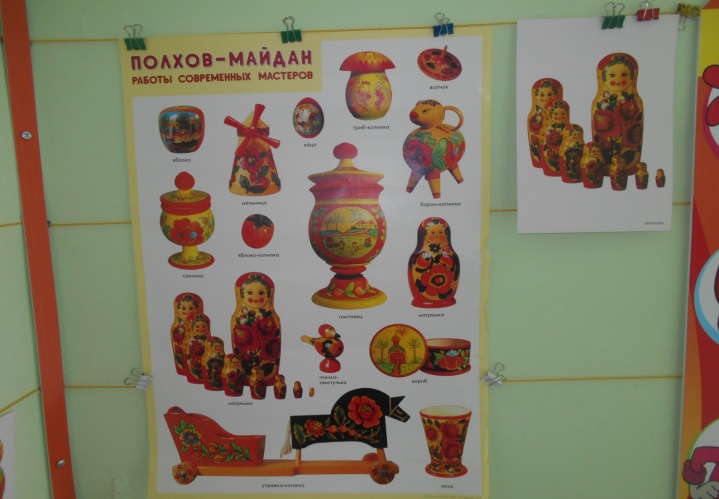 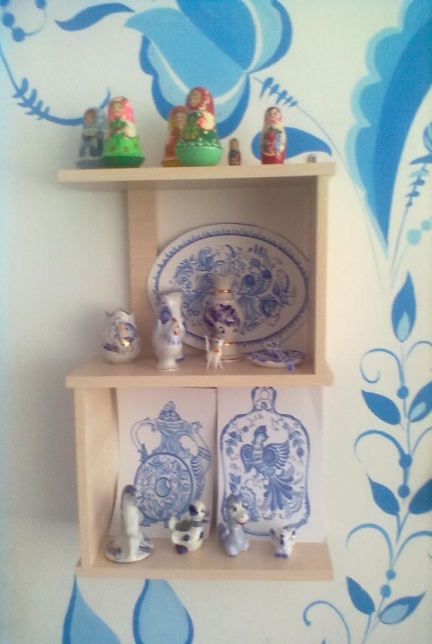 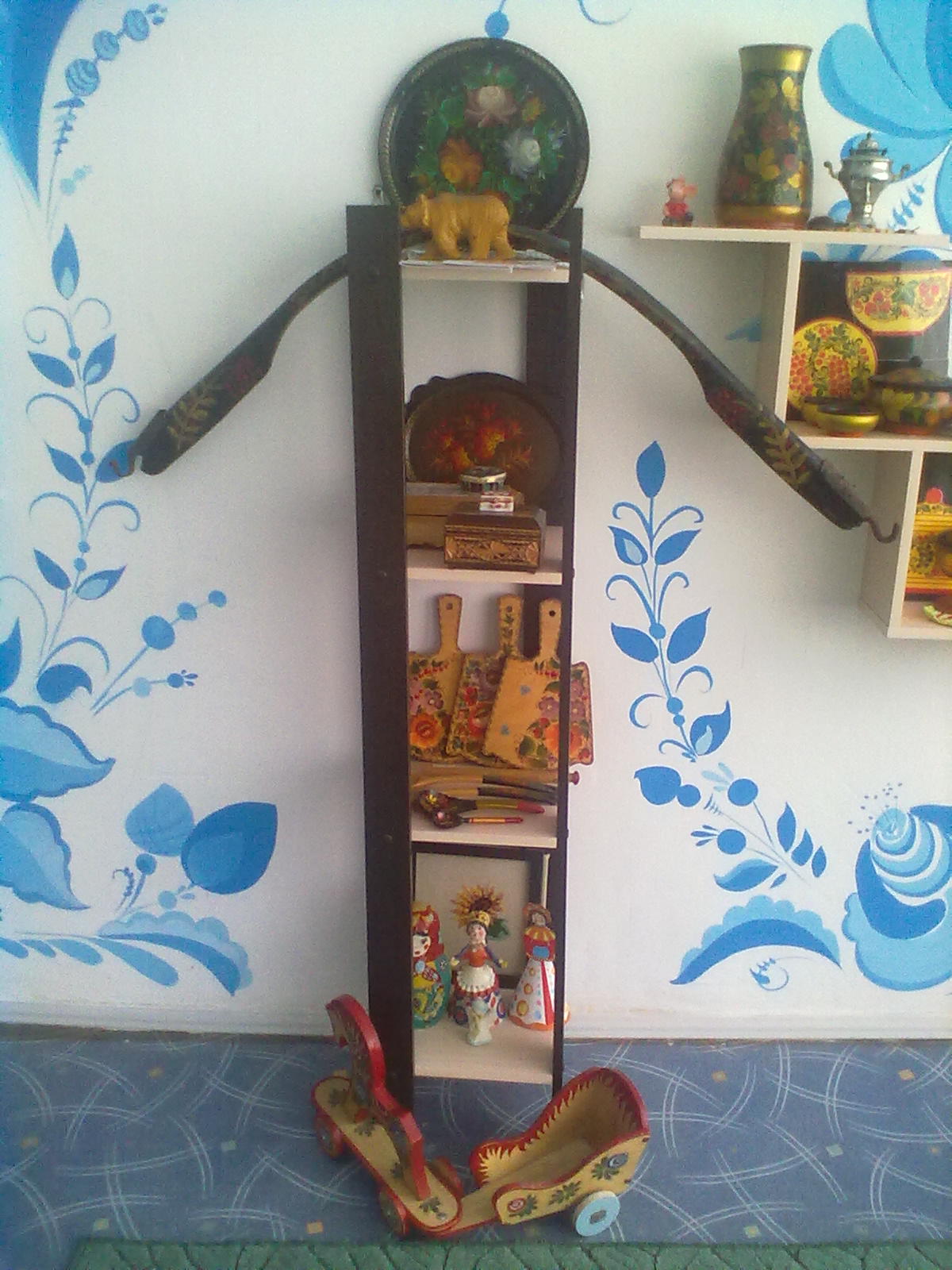 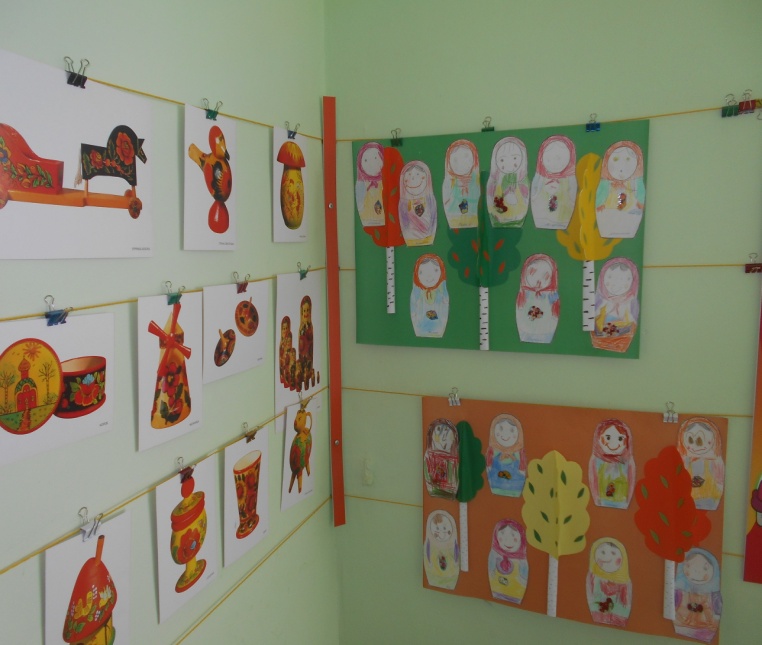 «Система работы с родителями в  условиях модернизации дошкольного образования»
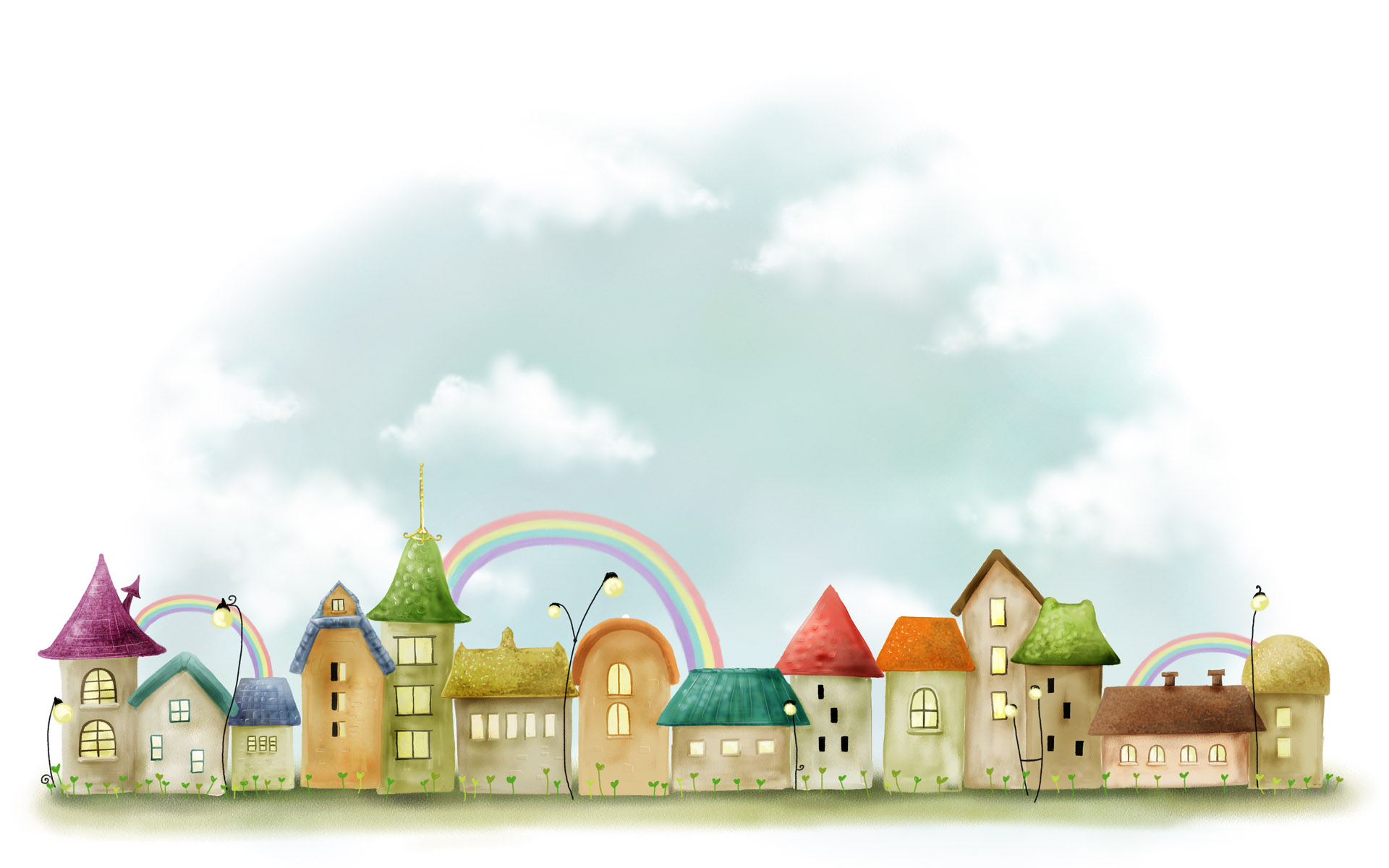 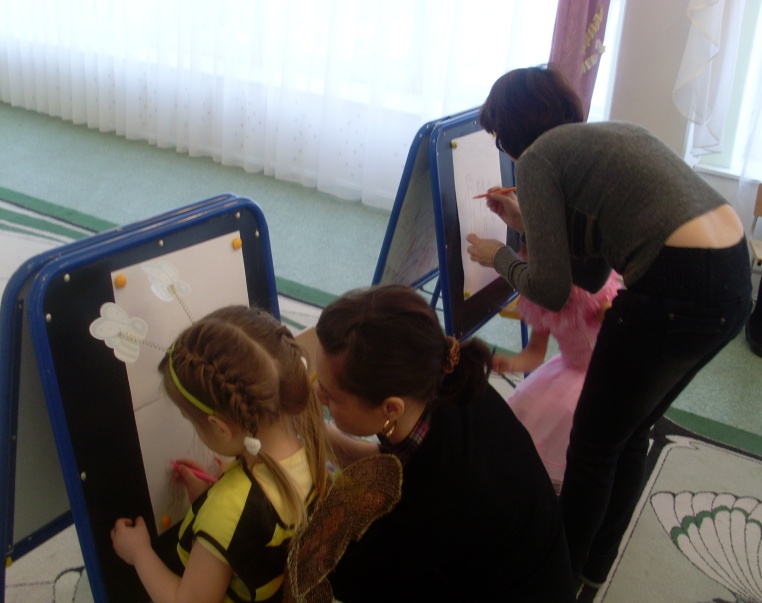 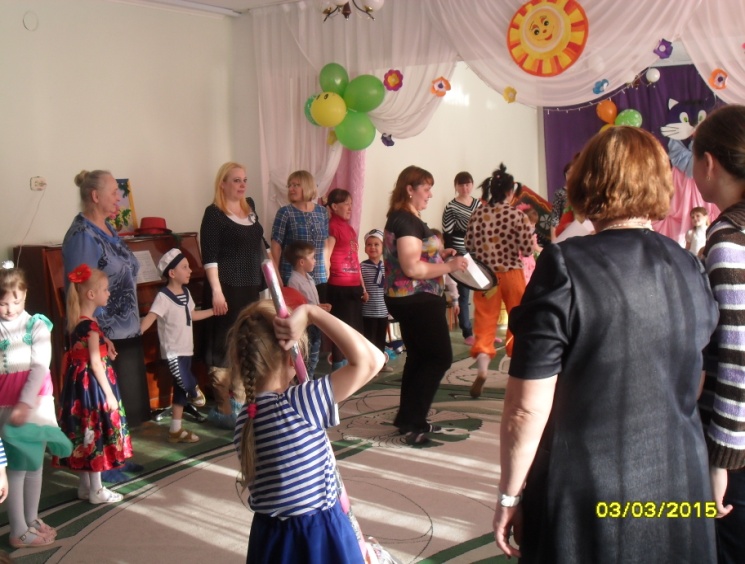 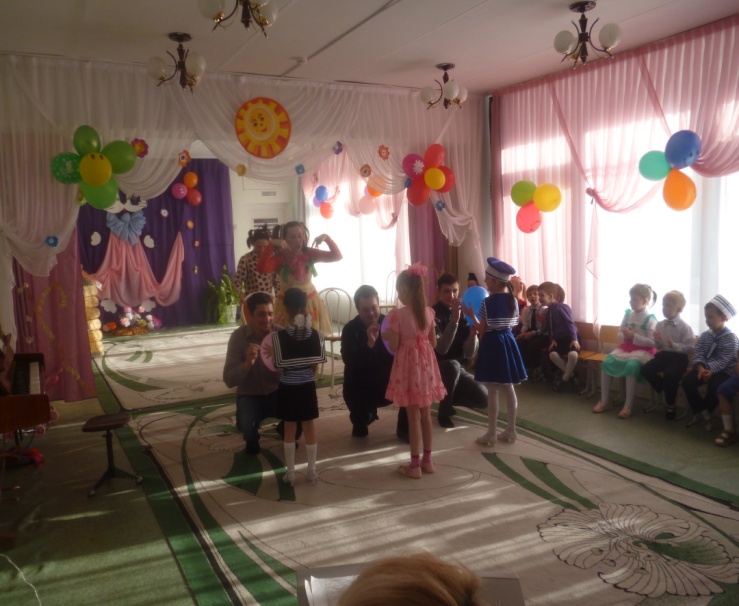 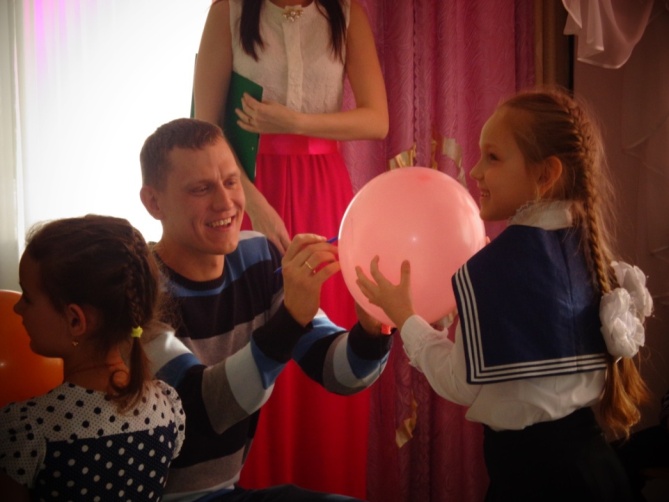 «Система работы с родителями в  условиях модернизации дошкольного образования»
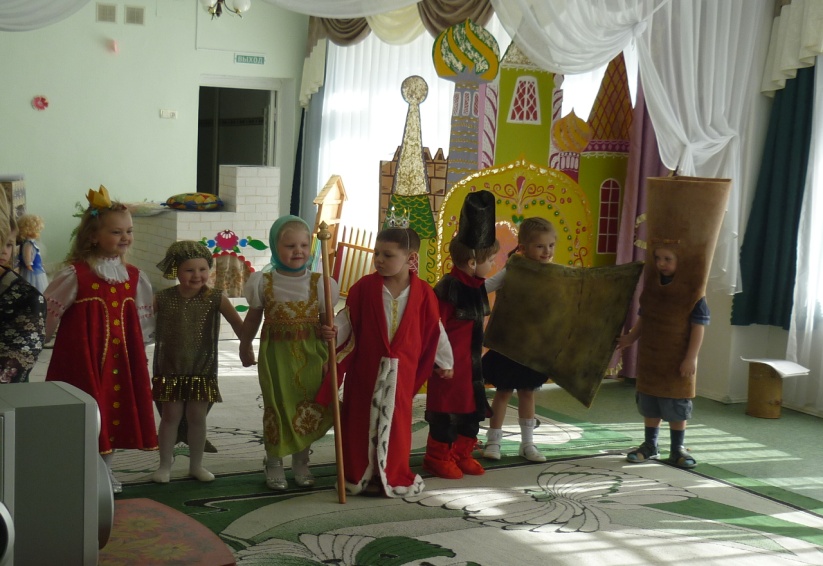 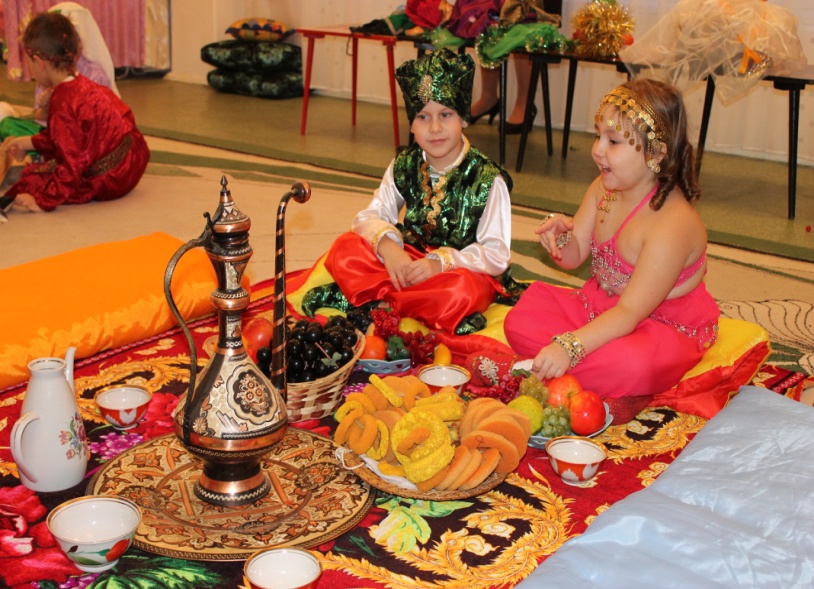 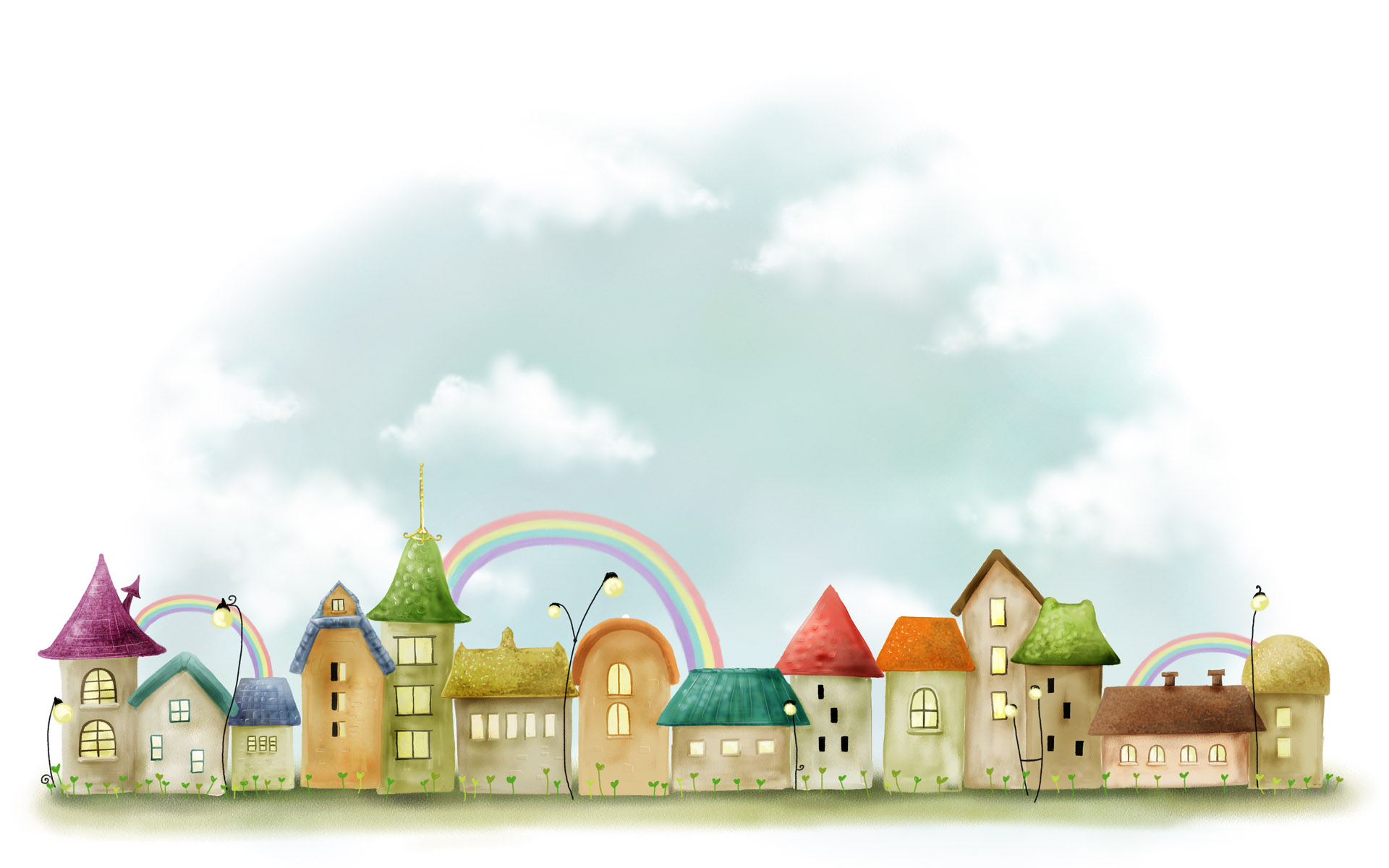 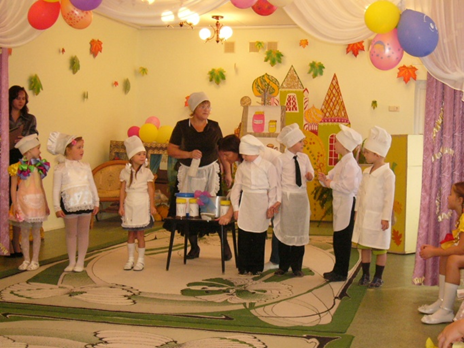 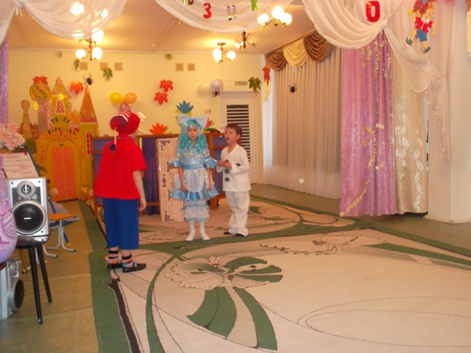 «Система работы с родителями в  условиях модернизации дошкольного образования»
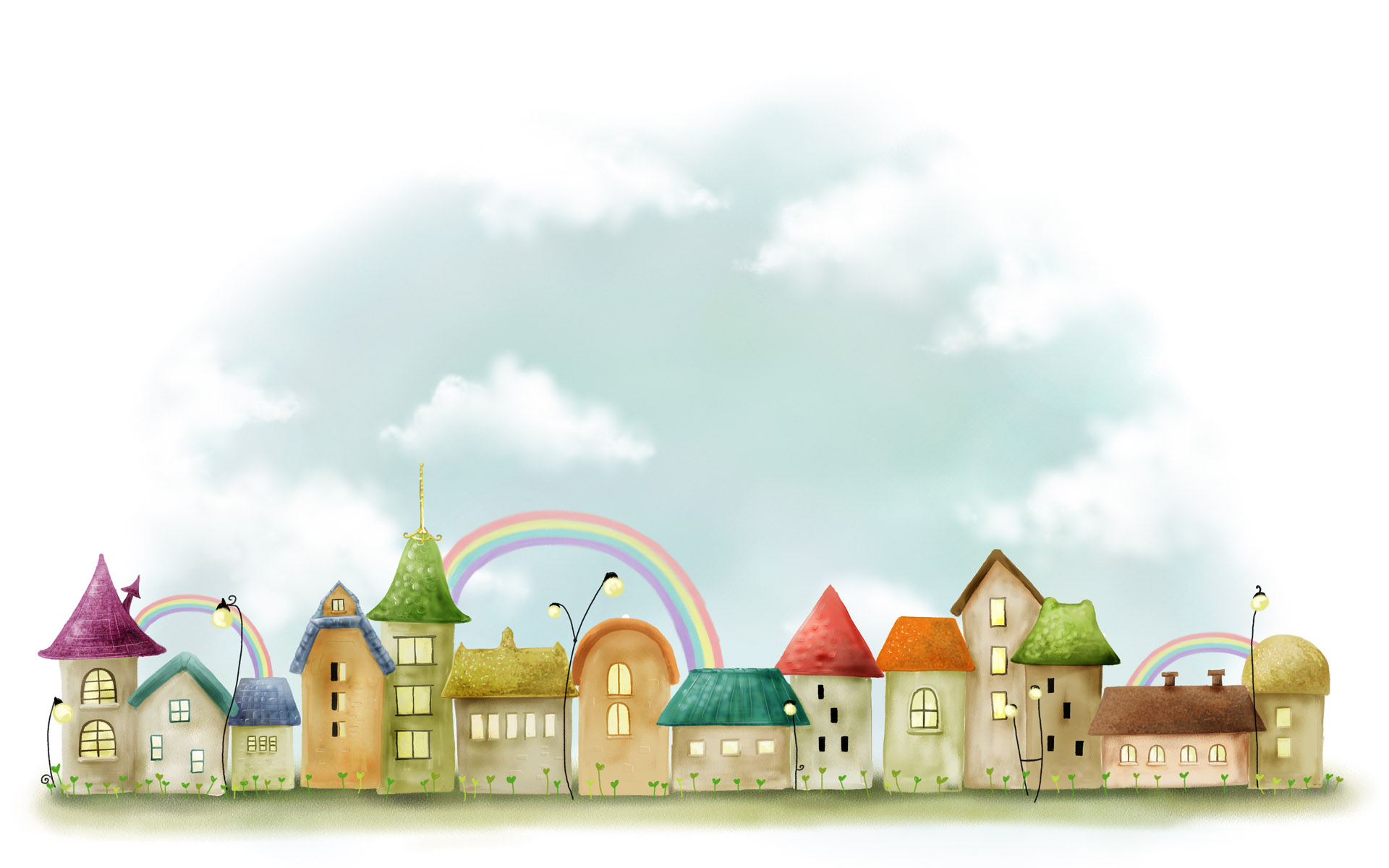 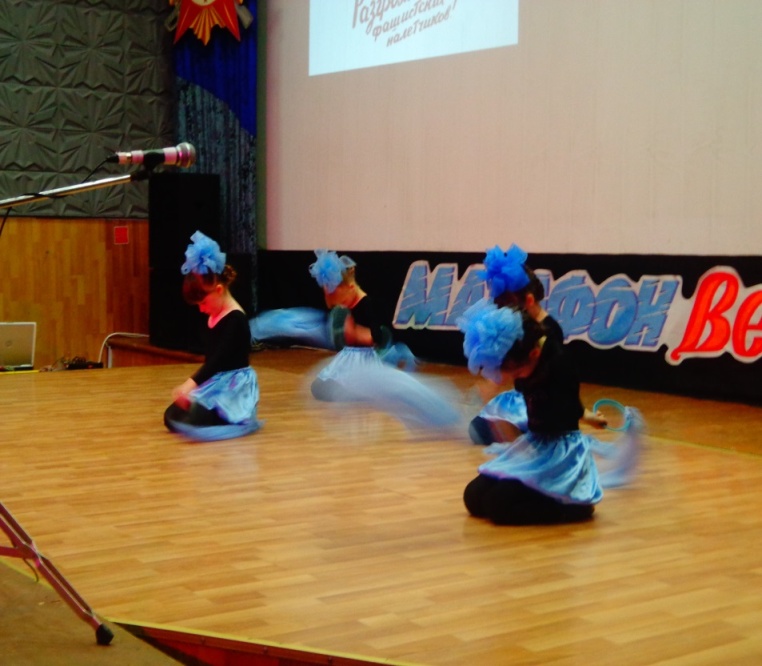 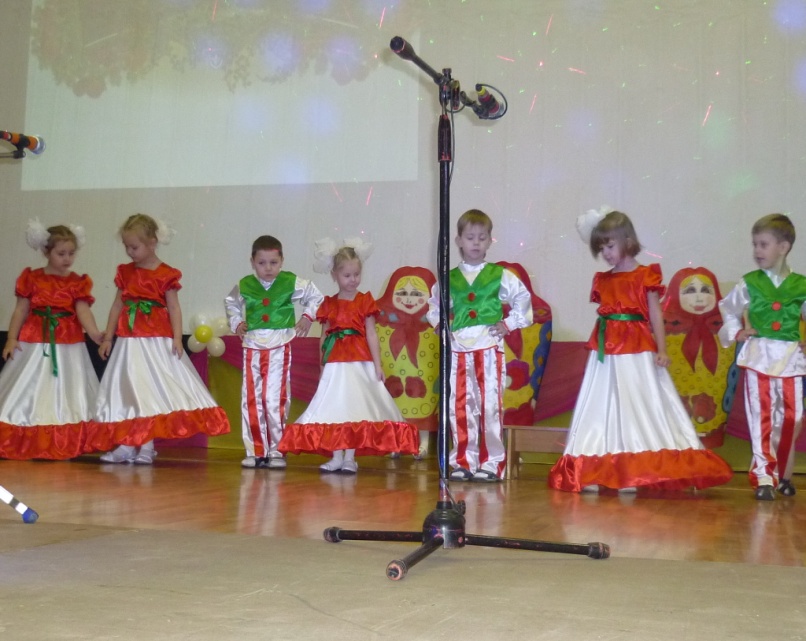 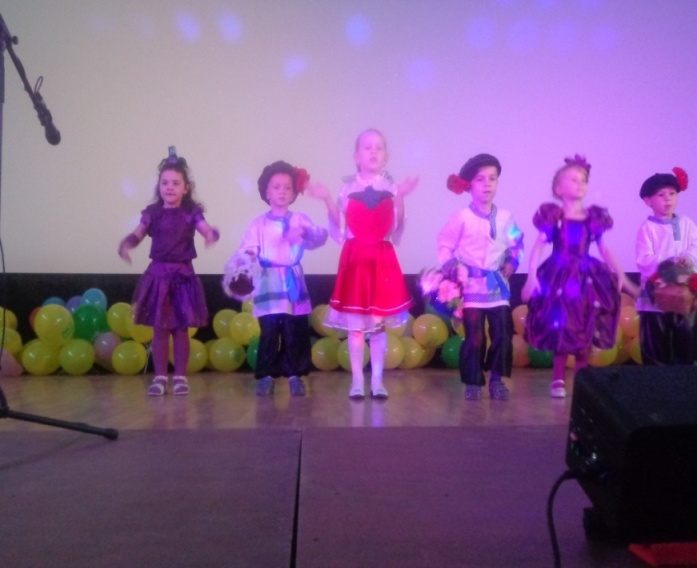 «Система работы с родителями в  условиях модернизации дошкольного образования»
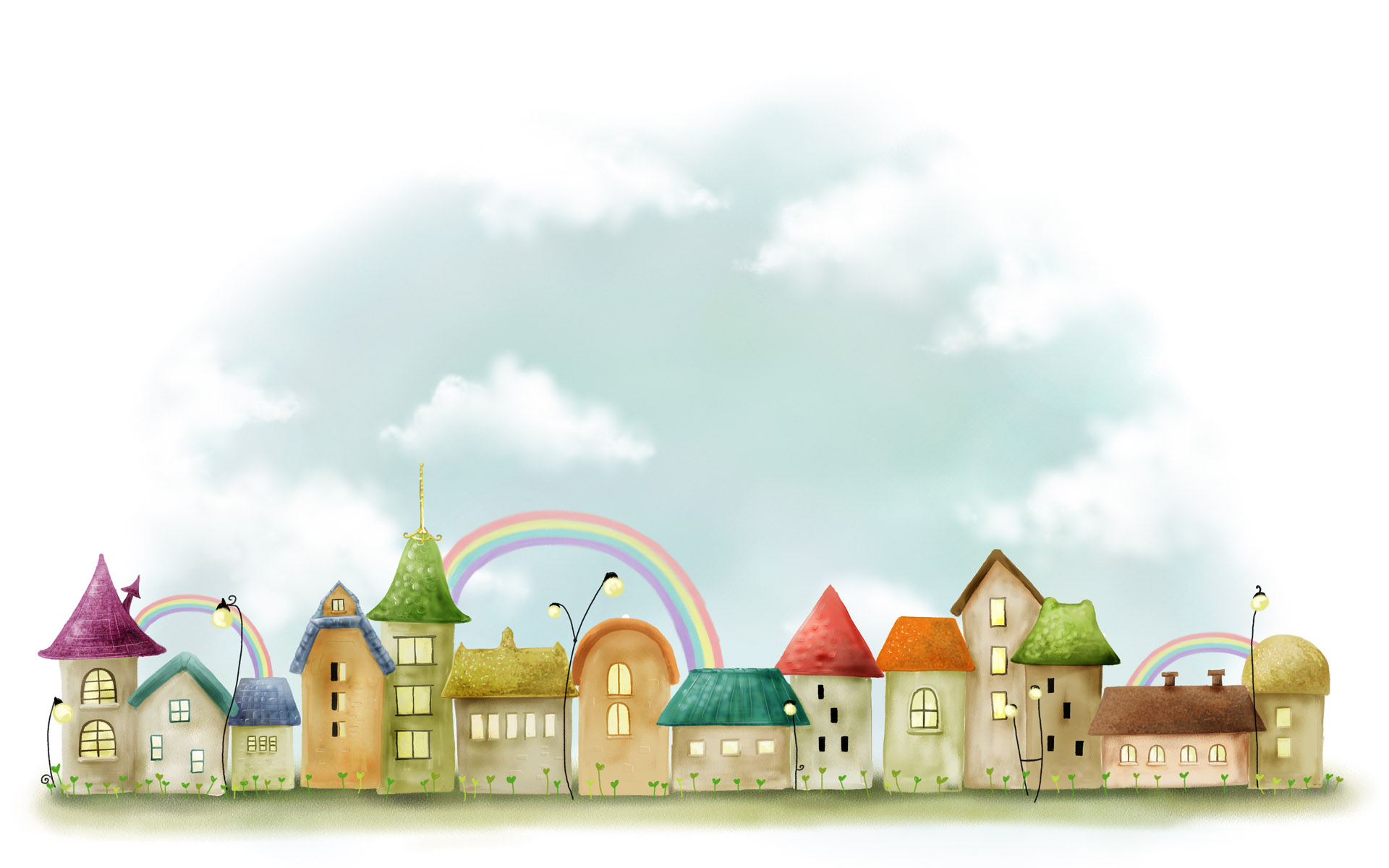 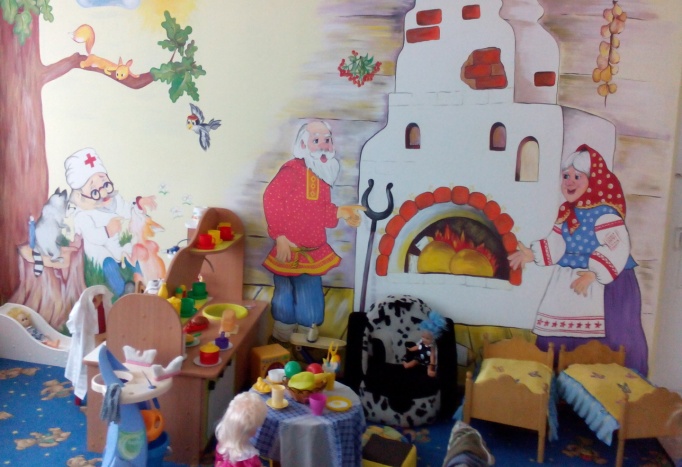 ФГОС ДО ч. III п. 3.3 п. п. 1, 6
ППРС: комфортная, разнообразная, содержательно – насыщенная, доступная и безопасная
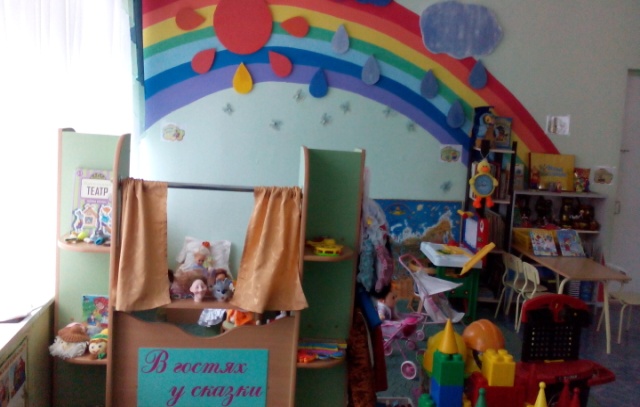 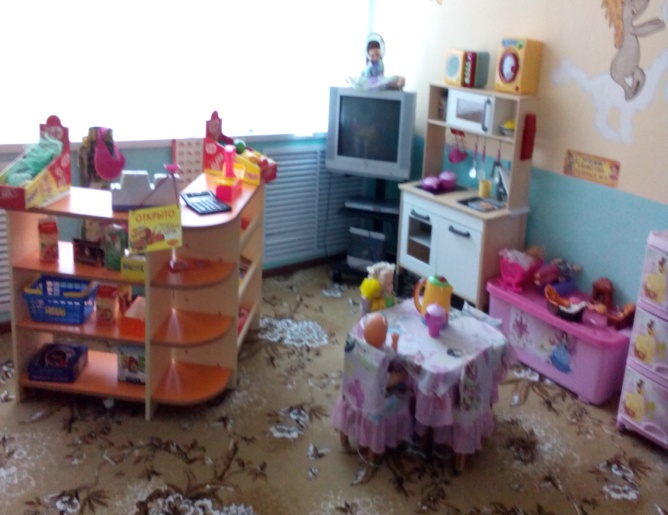 «Система работы с родителями в  условиях модернизации дошкольного образования»
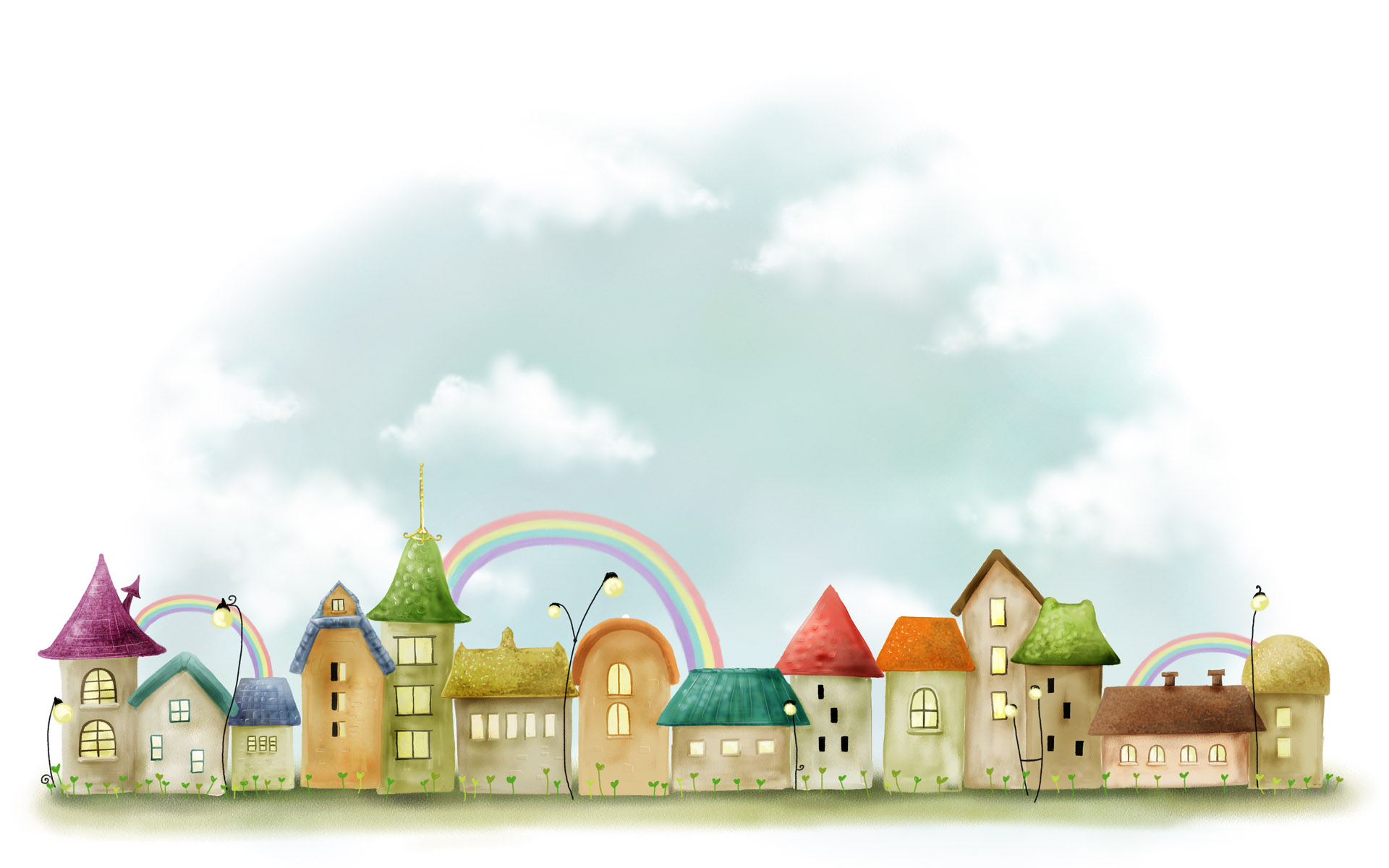 Контрольно-оценочный  блок
Оценочные листы
Обсуждение 
Анкетирование
«Система работы с родителями в  условиях модернизации дошкольного образования»
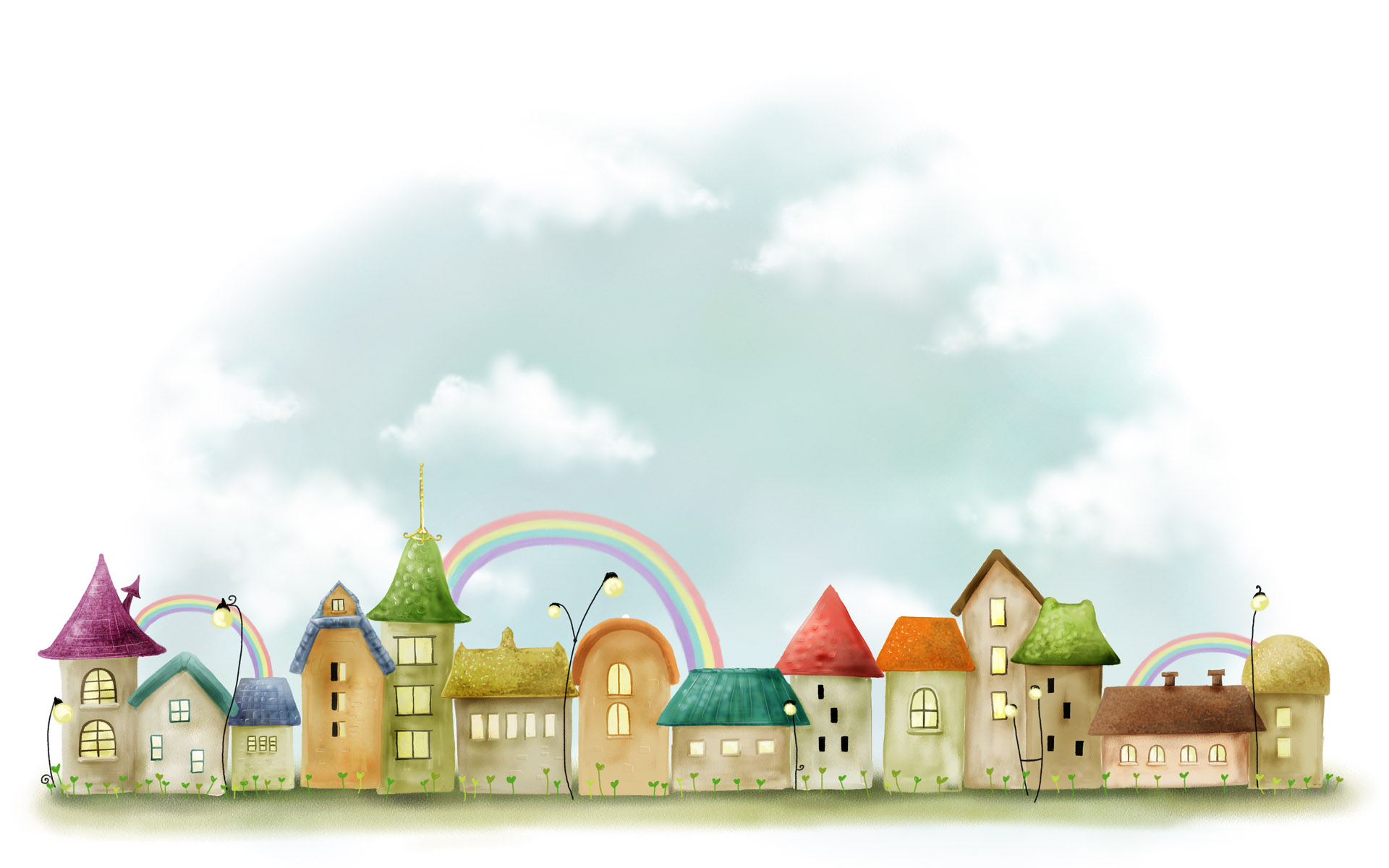 Контрольно-оценочный  блок
«Система работы с родителями в  условиях модернизации дошкольного образования»
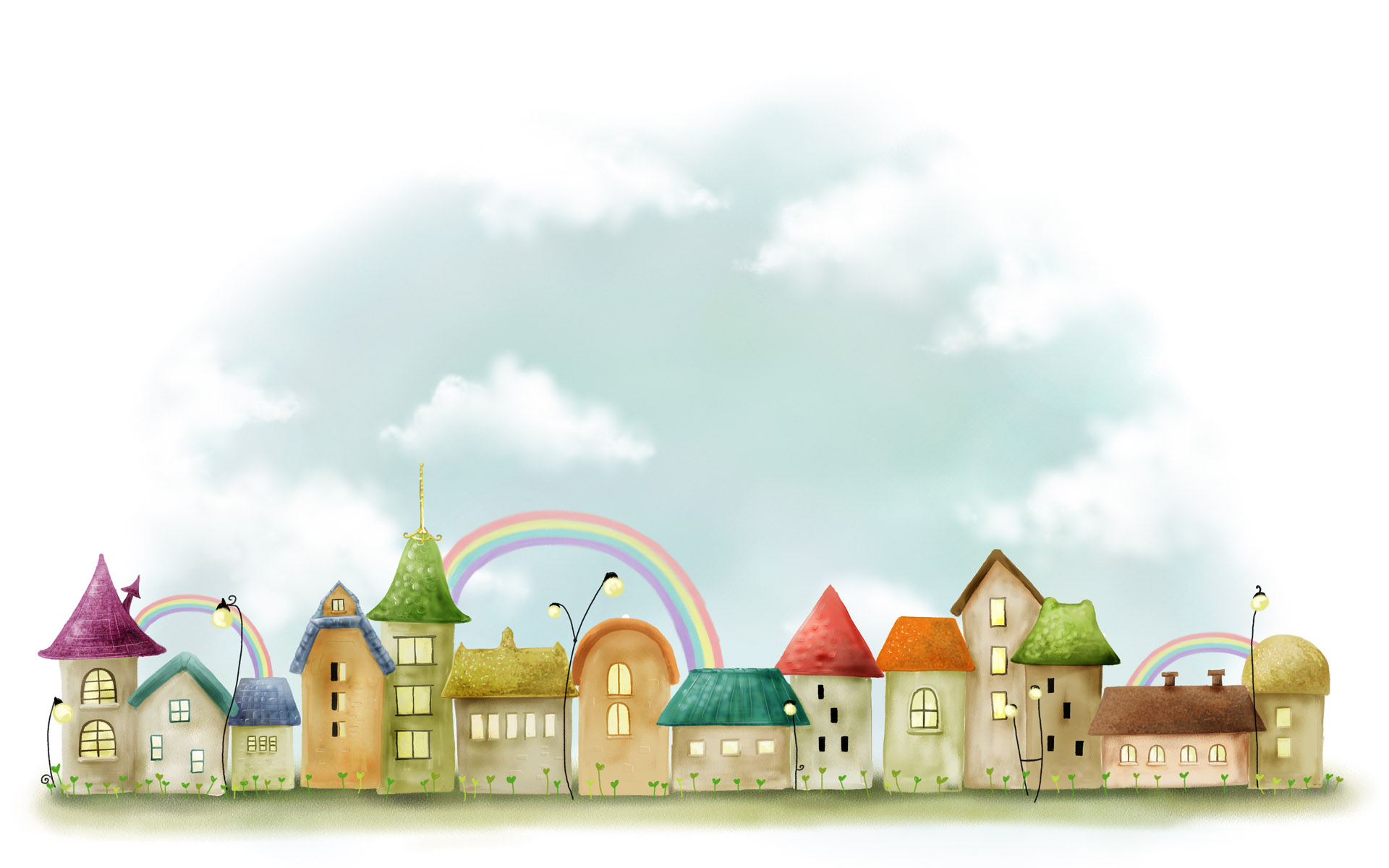 Контрольно-оценочный  блок
«Система работы с родителями в  условиях модернизации дошкольного образования»
РЕЗУЛЬТАТ
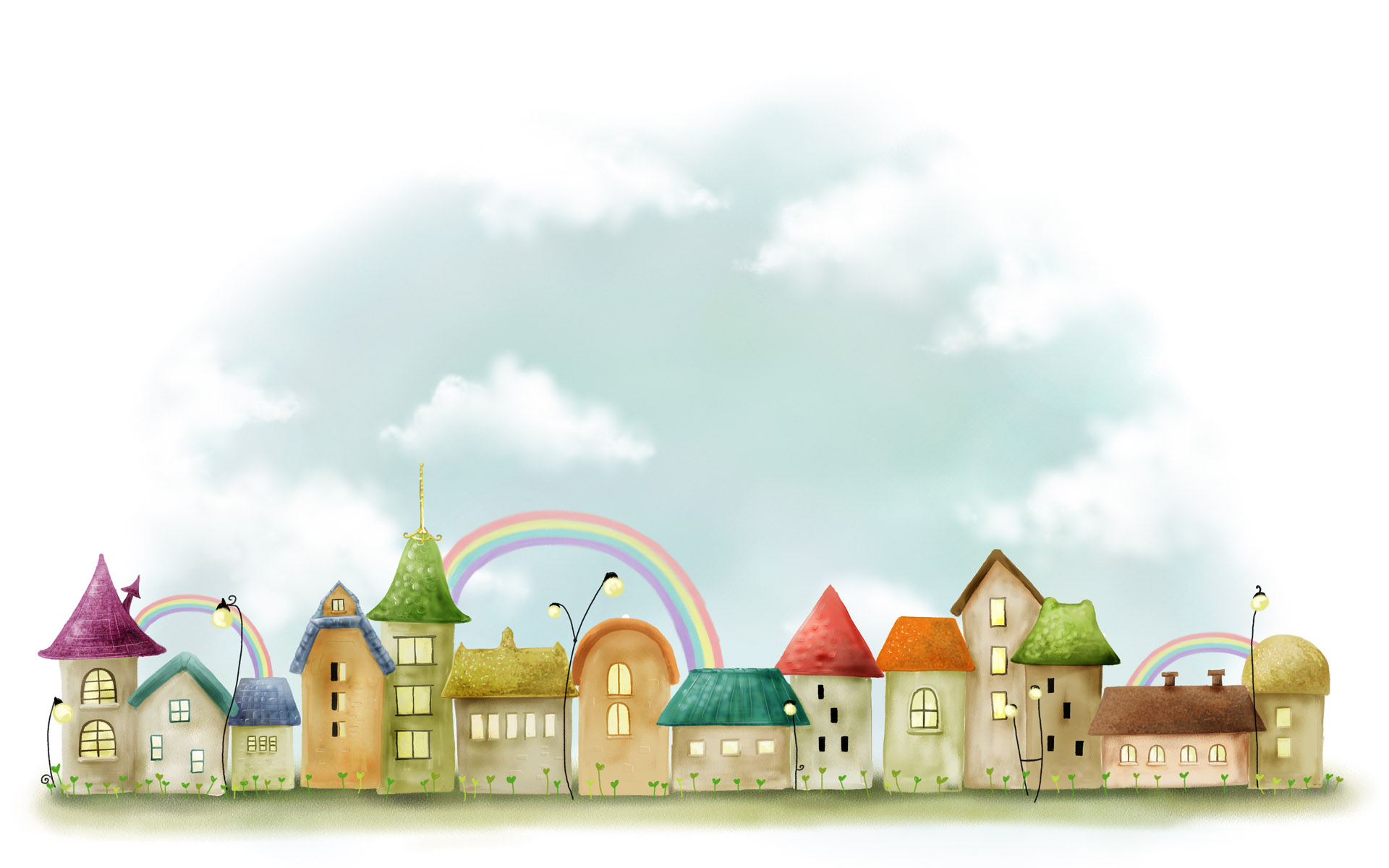 Повышение инициативы родителей;
партнерские взаимоотношения между участниками образовательного процесса;
совместная деятельность родителей, педагогов и детей положительно влияет на воспитанников;
   новое положительное отношение родителей к ДОУ,     положительная оценка его деятельности
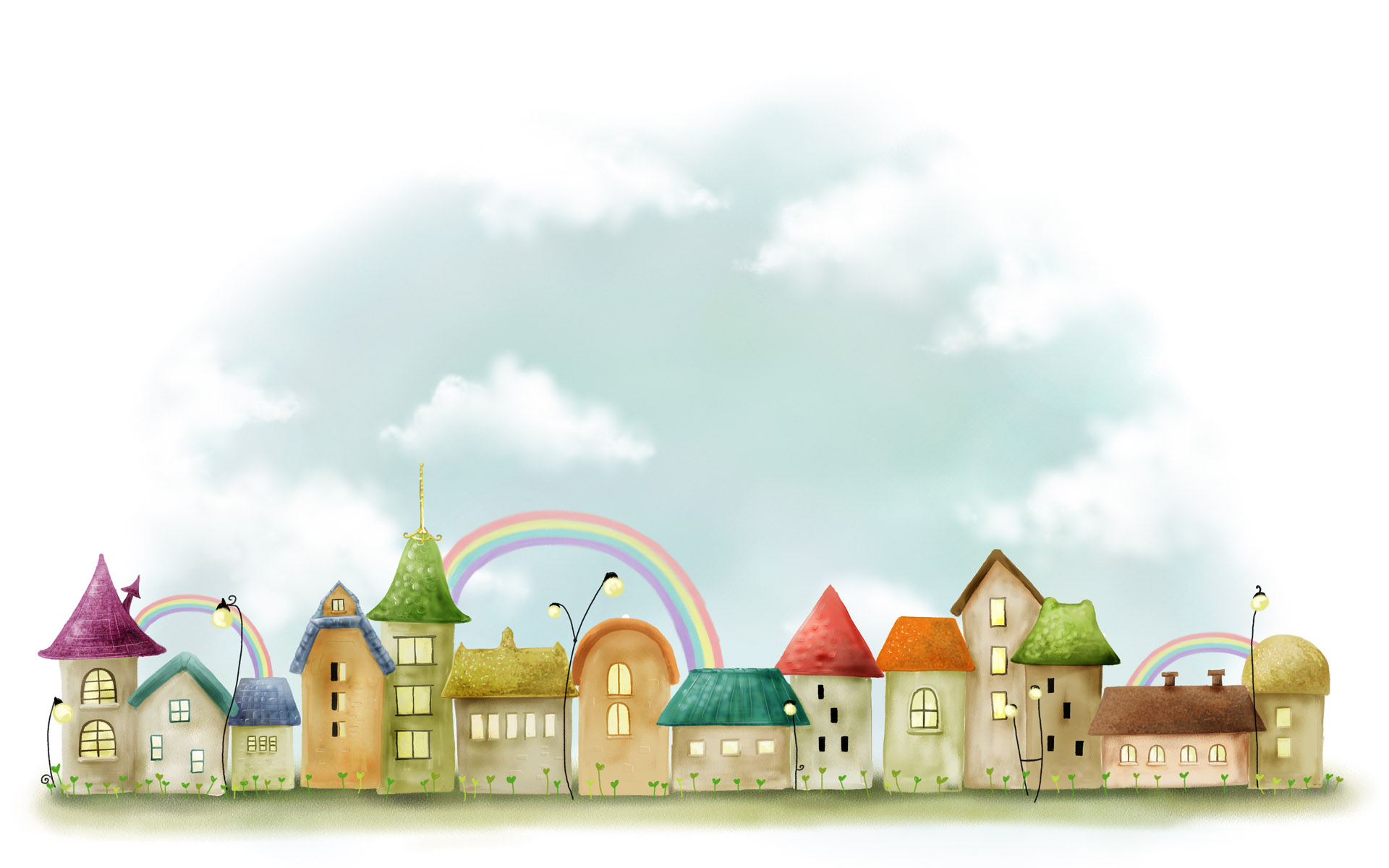 СПАСИБО ЗА ВНИМАНИЕ!